Expanding College and Career Readiness Through 
Career and Technical Student Organizations (CTSOs)
Session Speakers:
Janice Atkinson
Tim Fandek
Diane Ryberg
Dave Thomas
https://goo.gl/vDtNnw
Wisconsin CTSOs
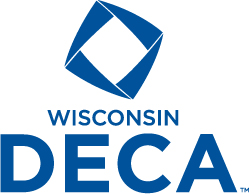 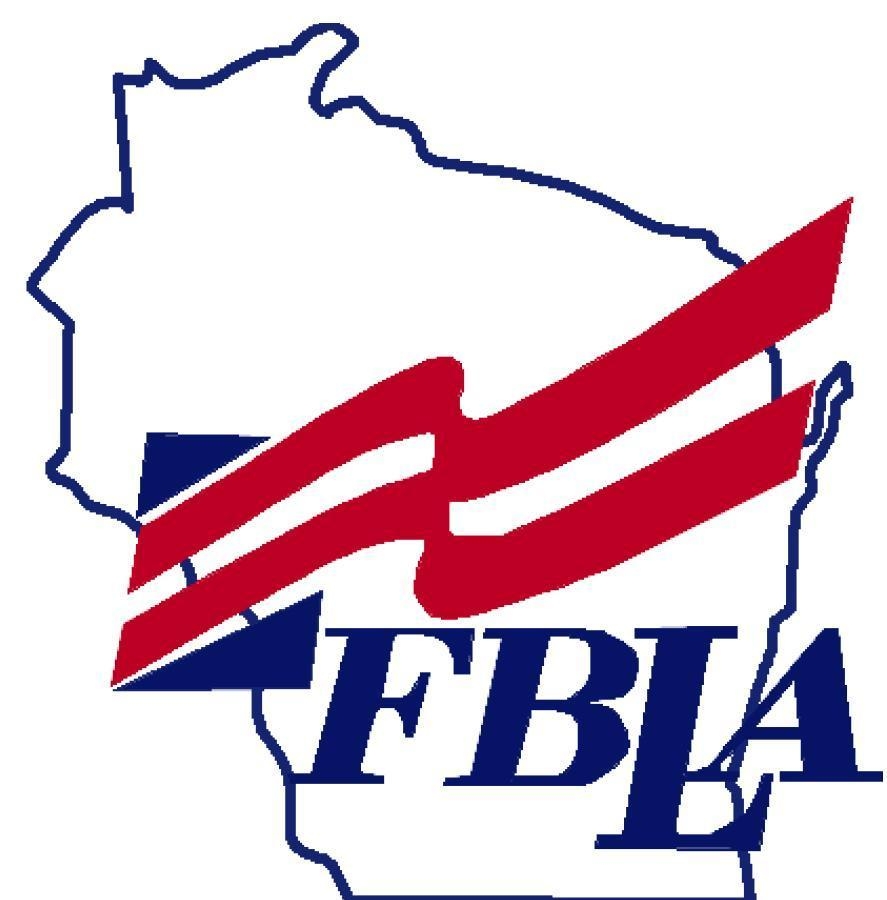 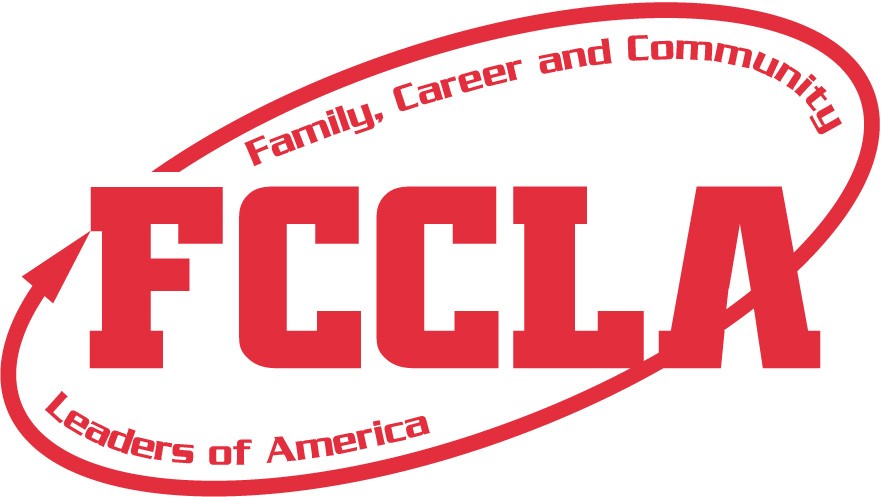 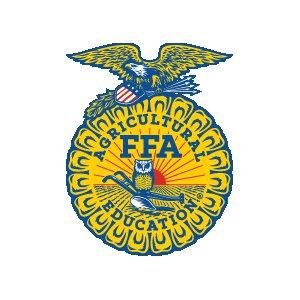 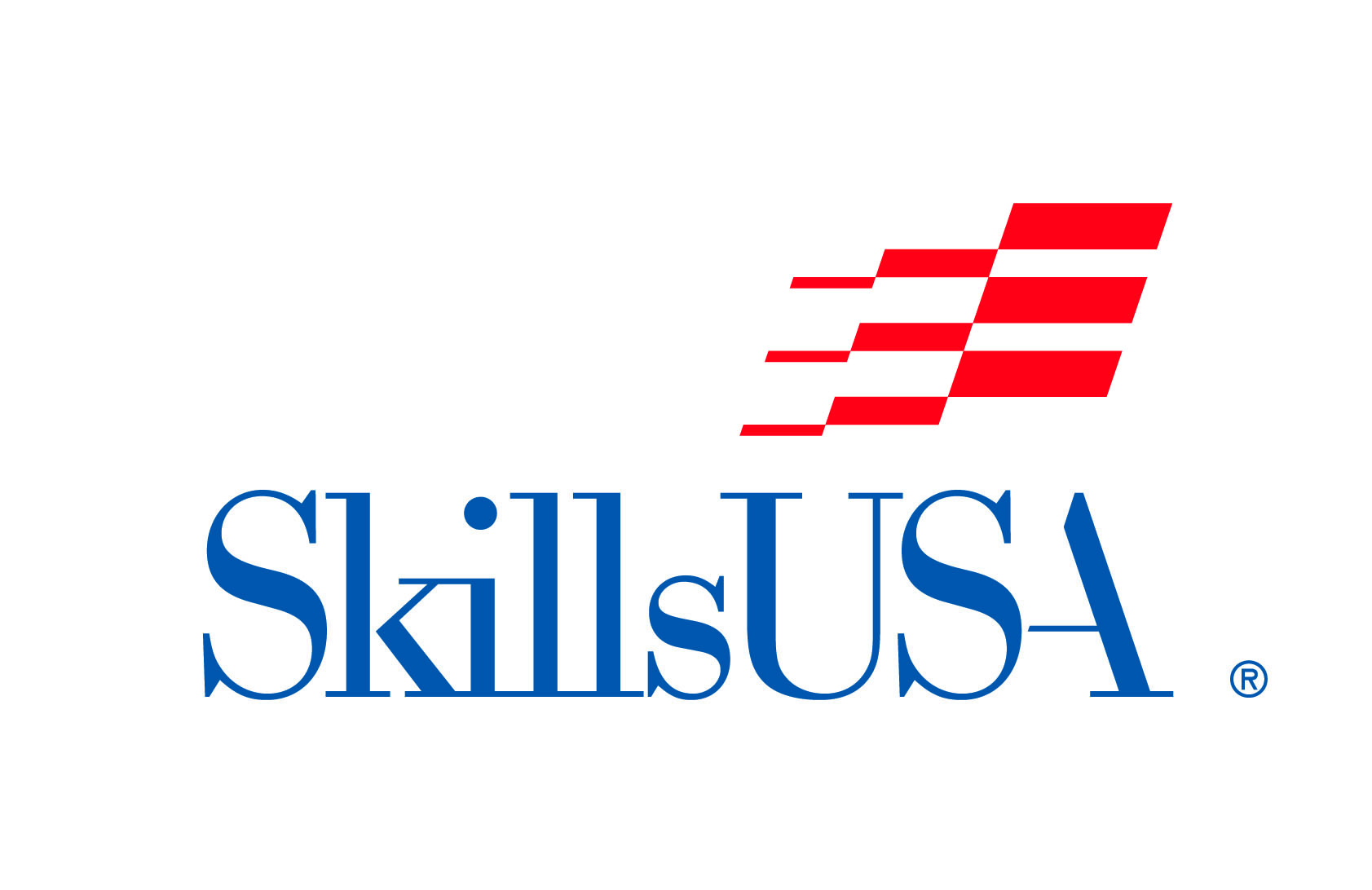 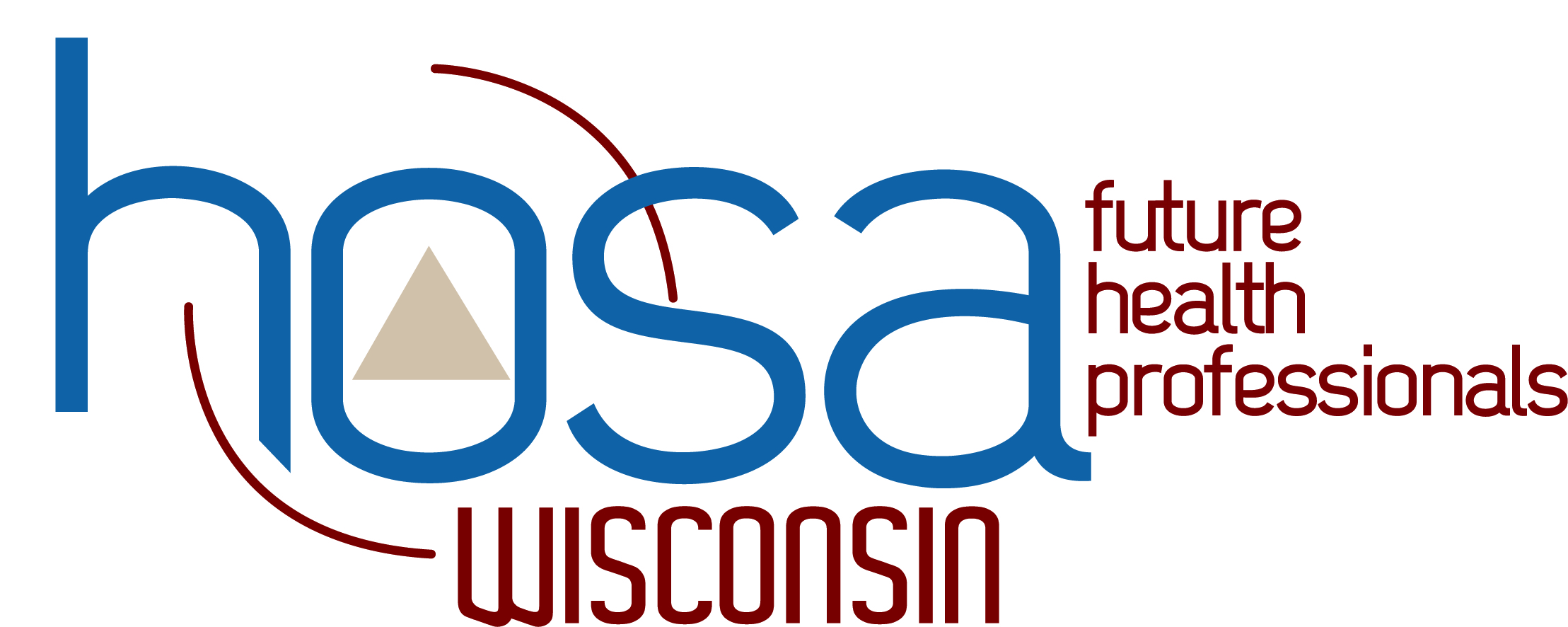 CTSO Fall Leadership Conferences
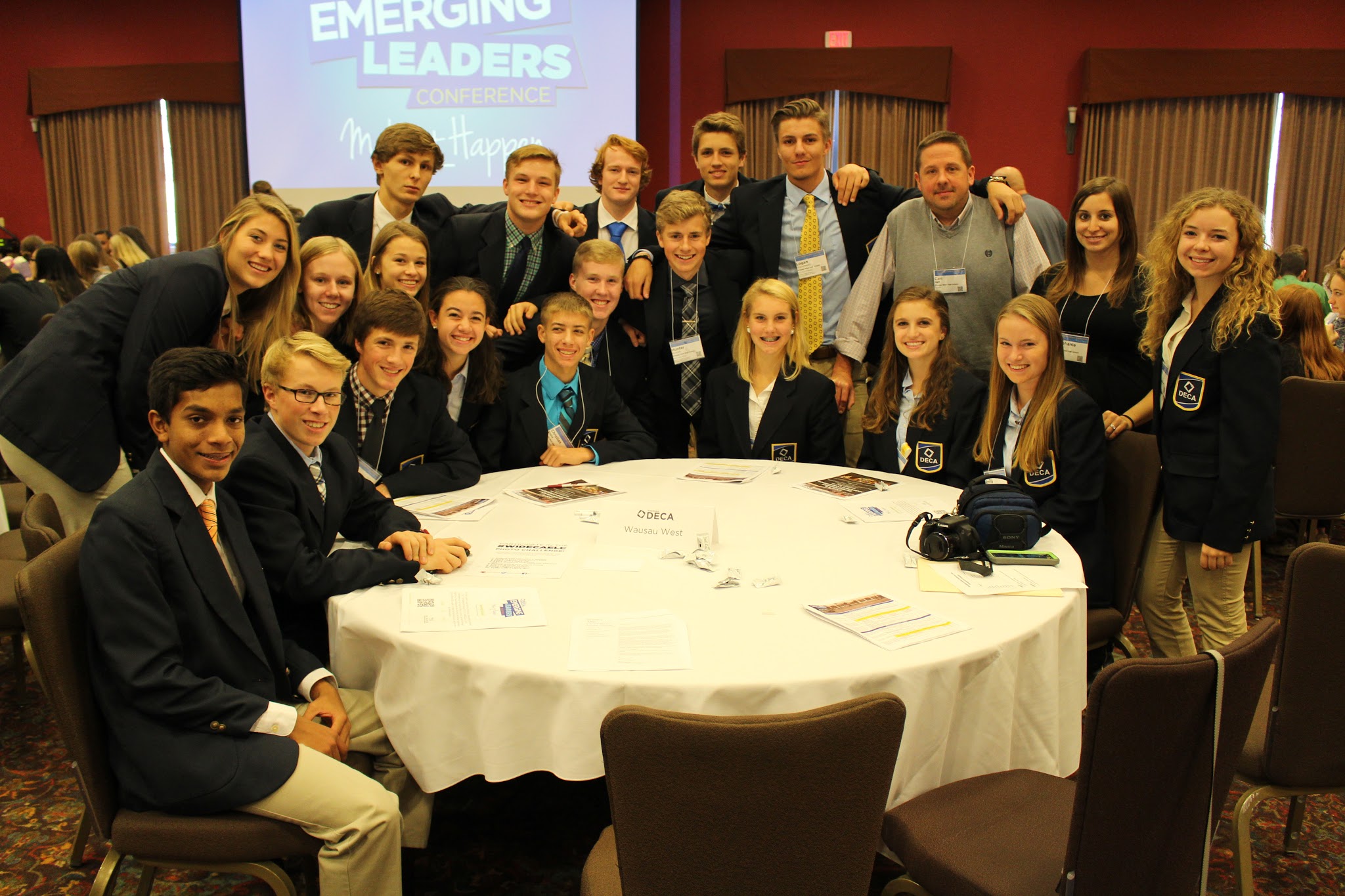 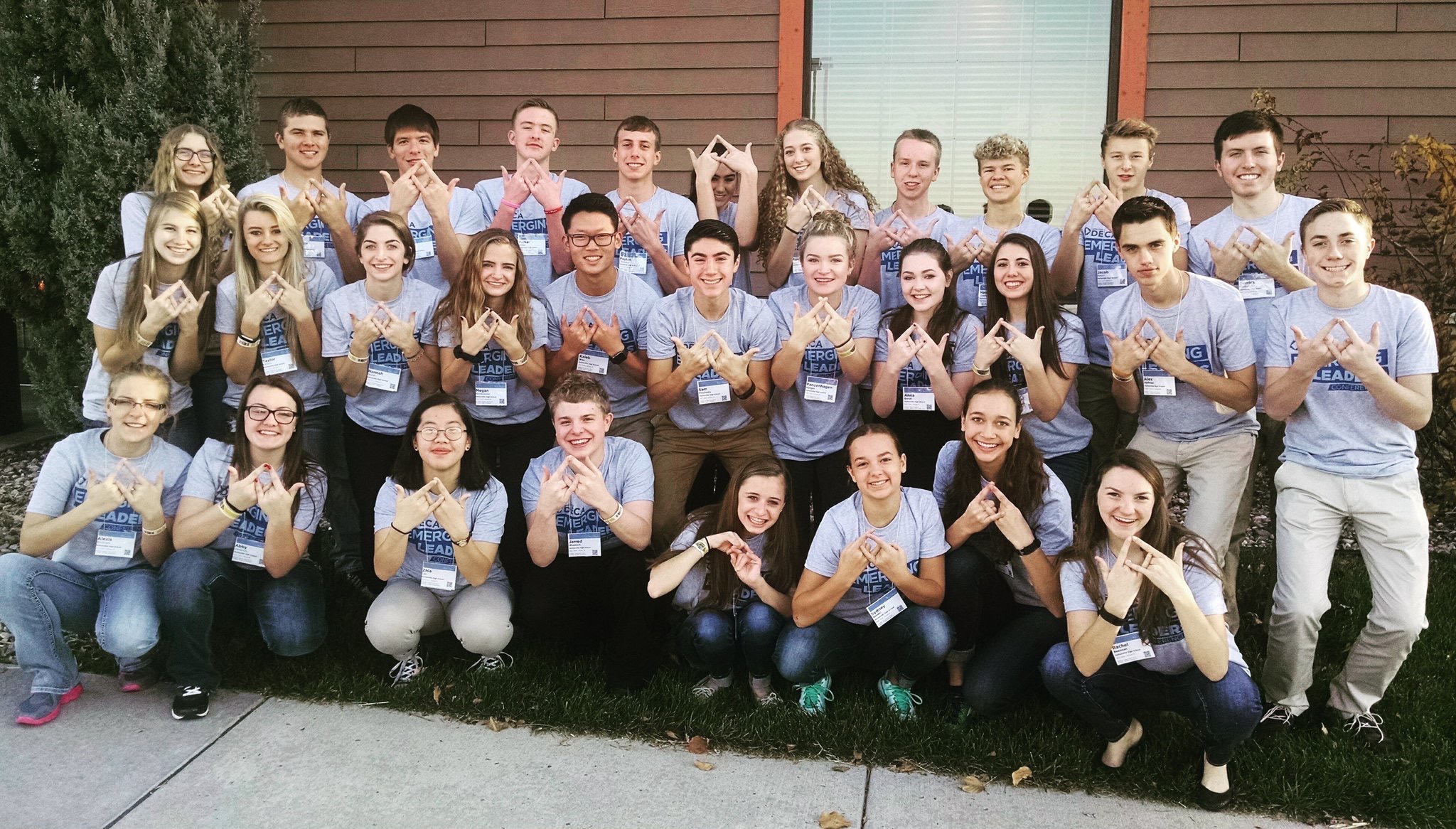 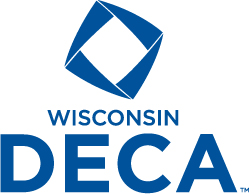 1,576 Students/Advisors
CTSO Fall Leadership Conferences
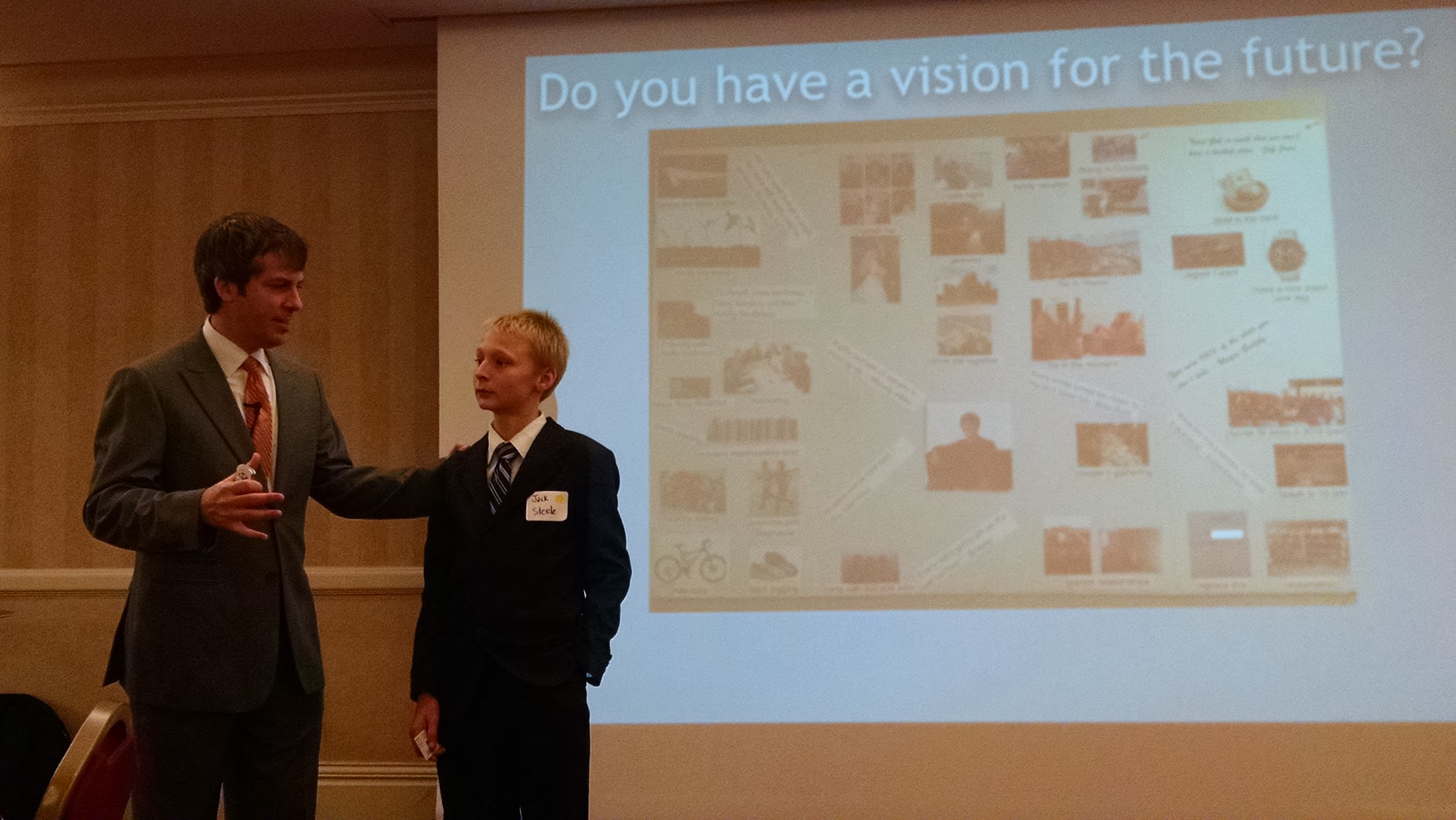 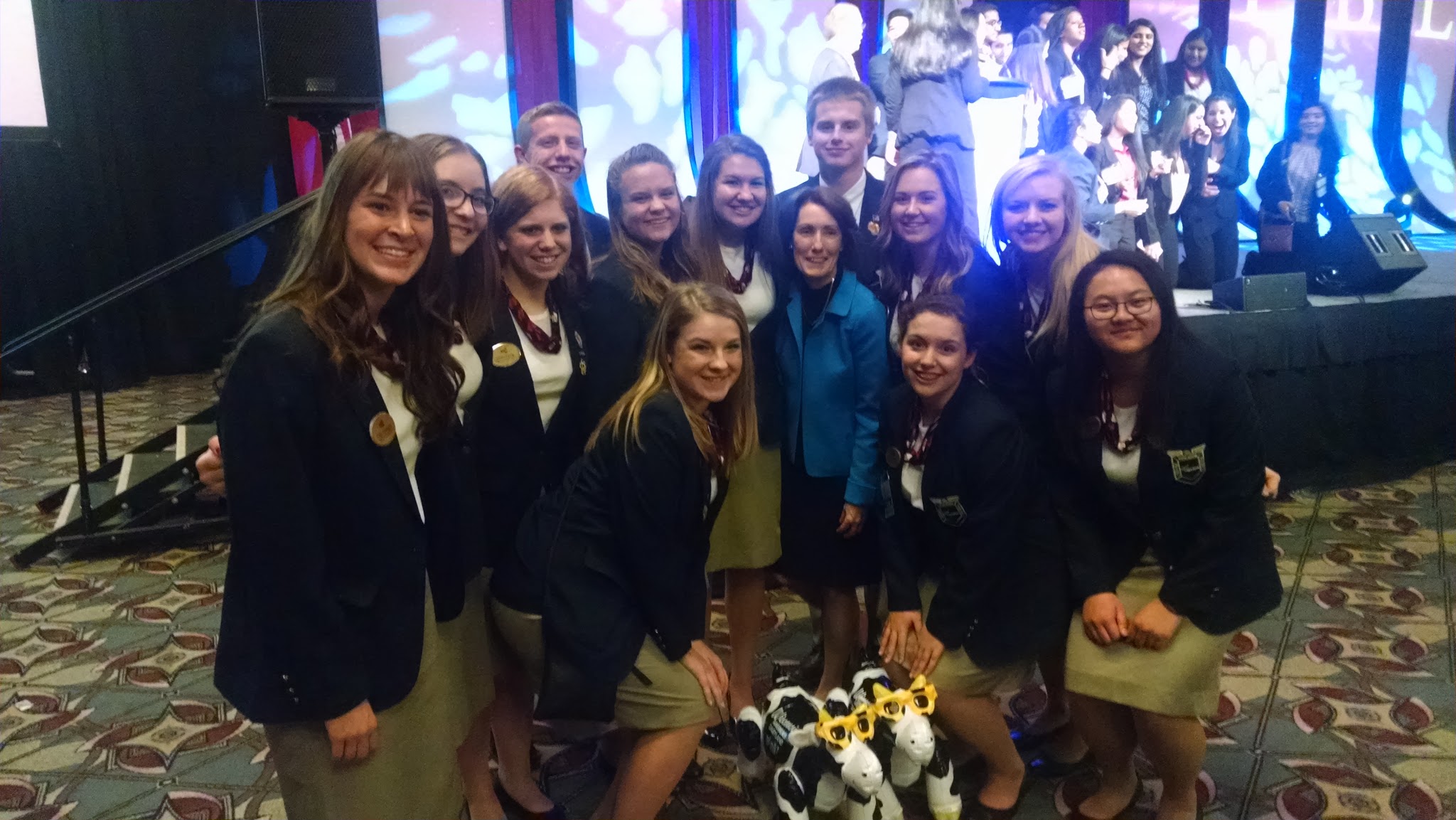 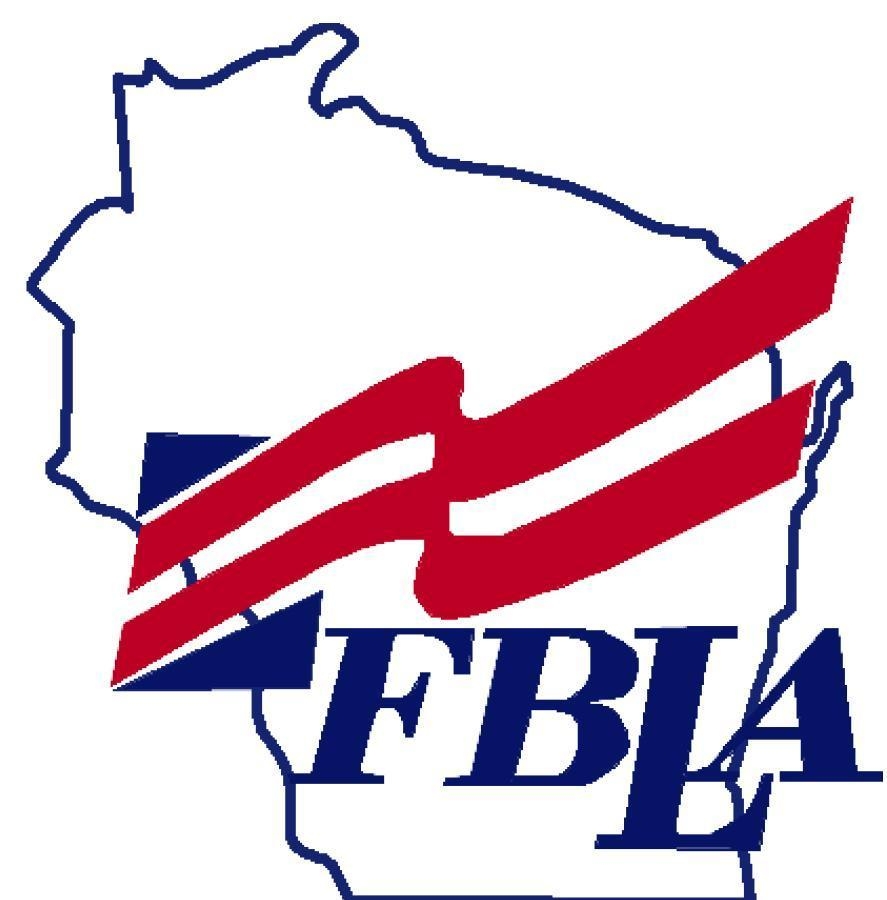 1,749 Students/Advisers
CTSO Fall Leadership Conferences
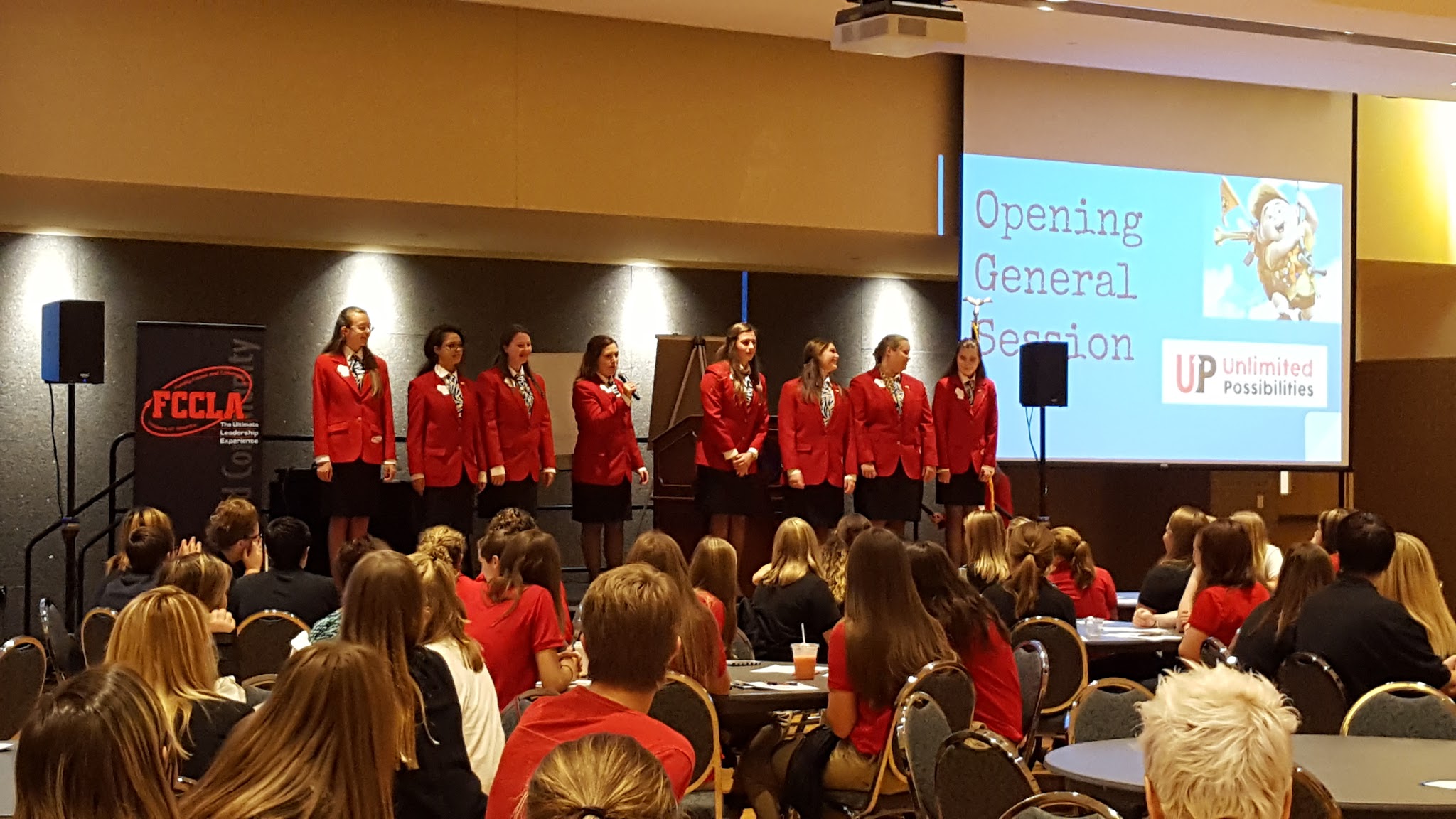 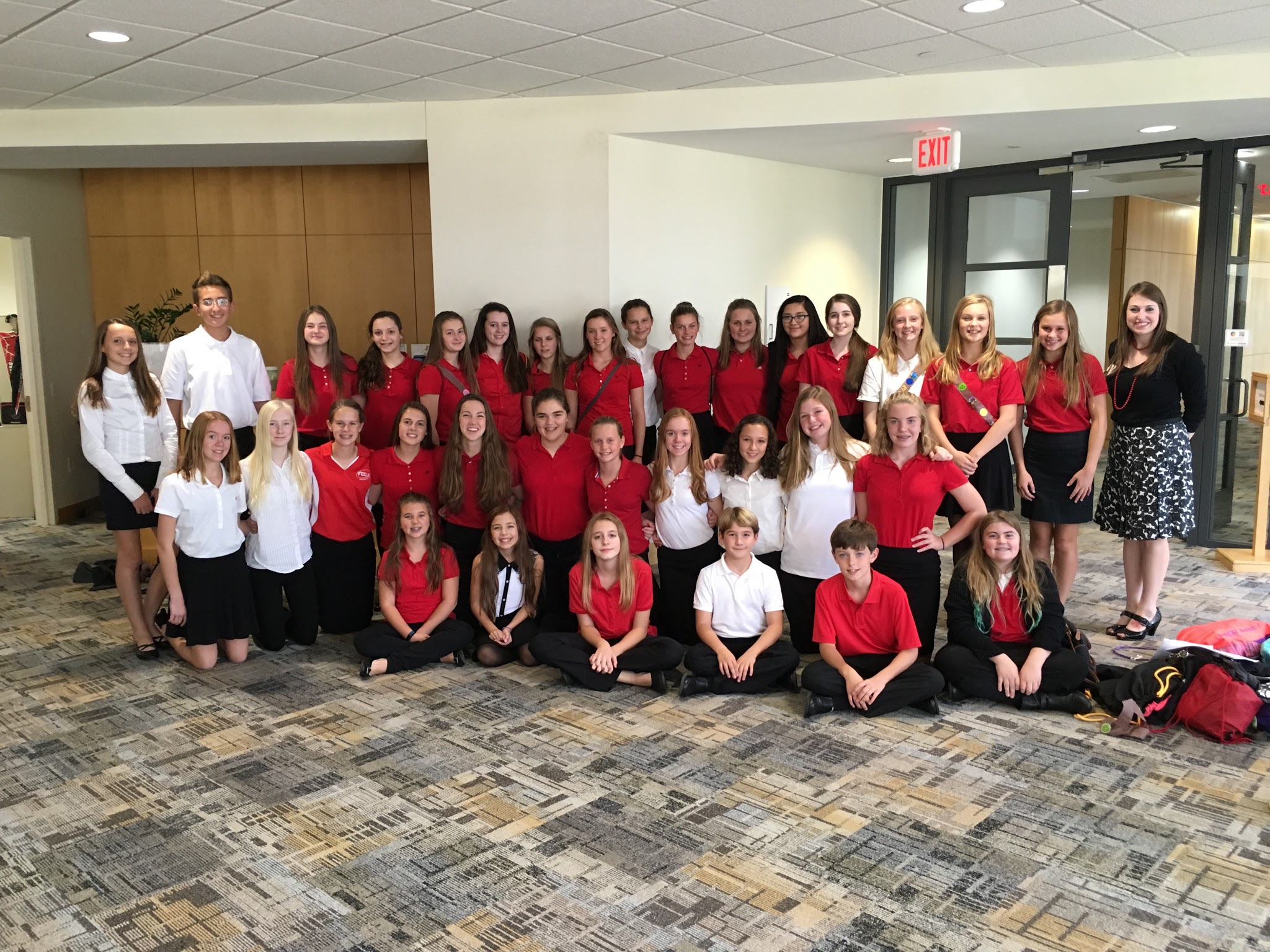 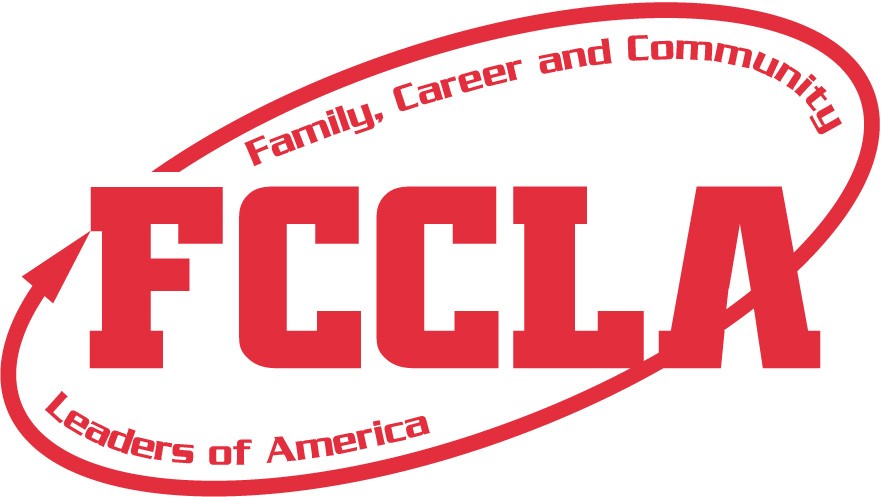 700 Students/Advisers
CTSO Fall Leadership Conferences
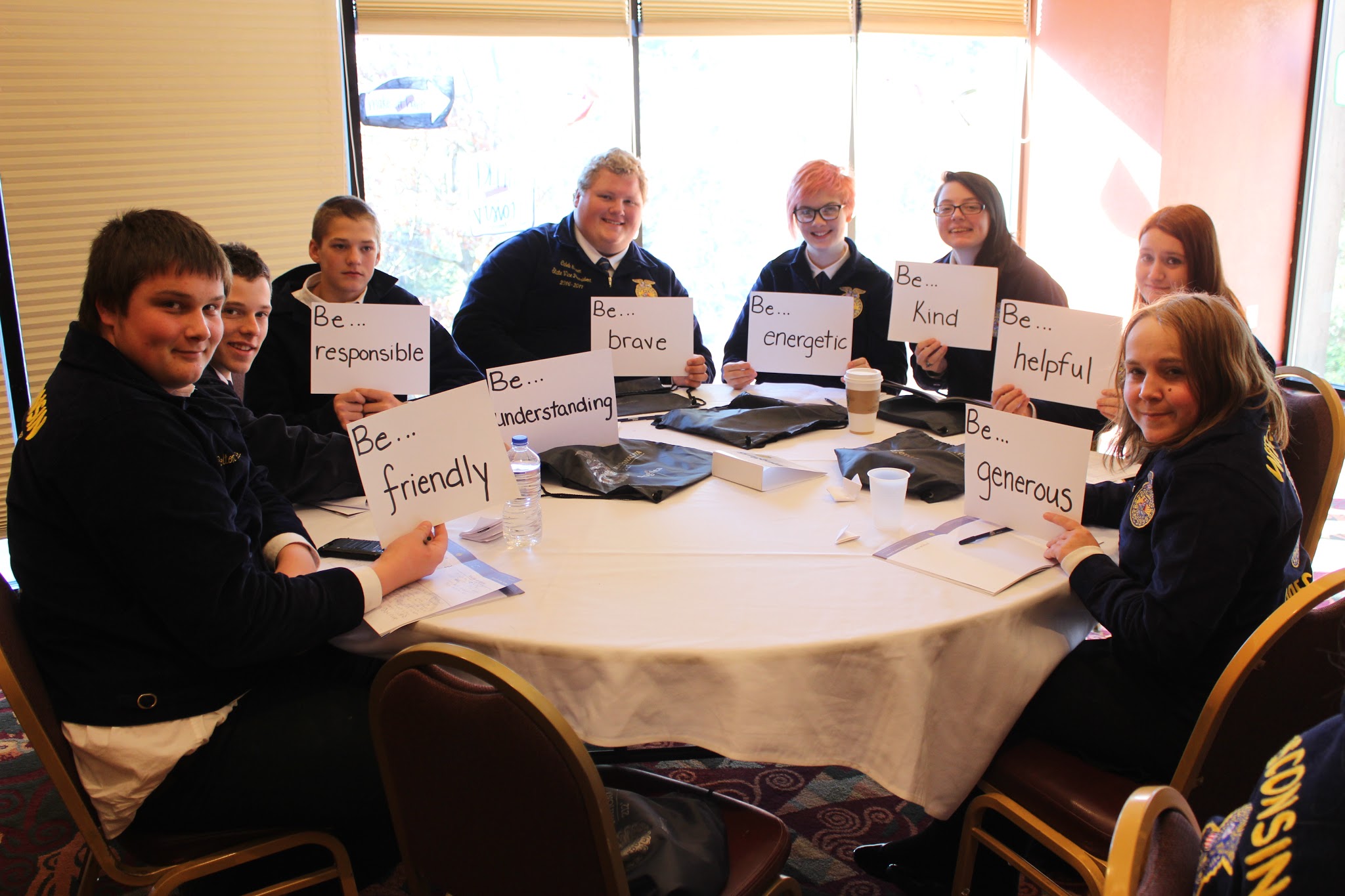 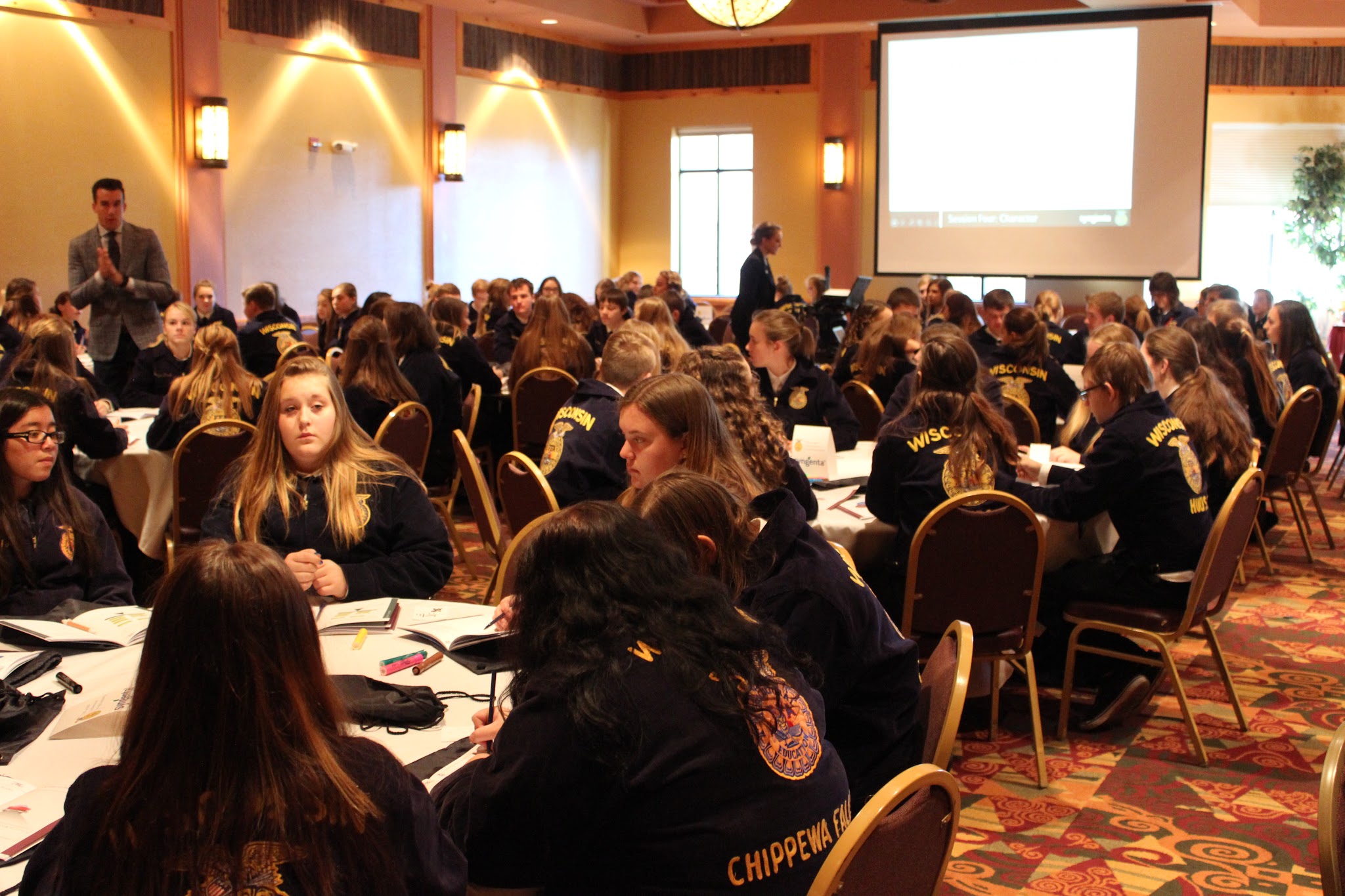 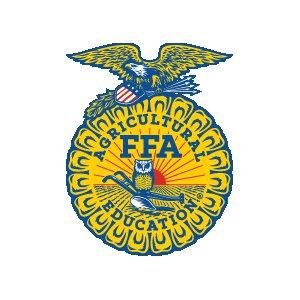 3,548 Students/Advisors
CTSO Fall Leadership Conferences
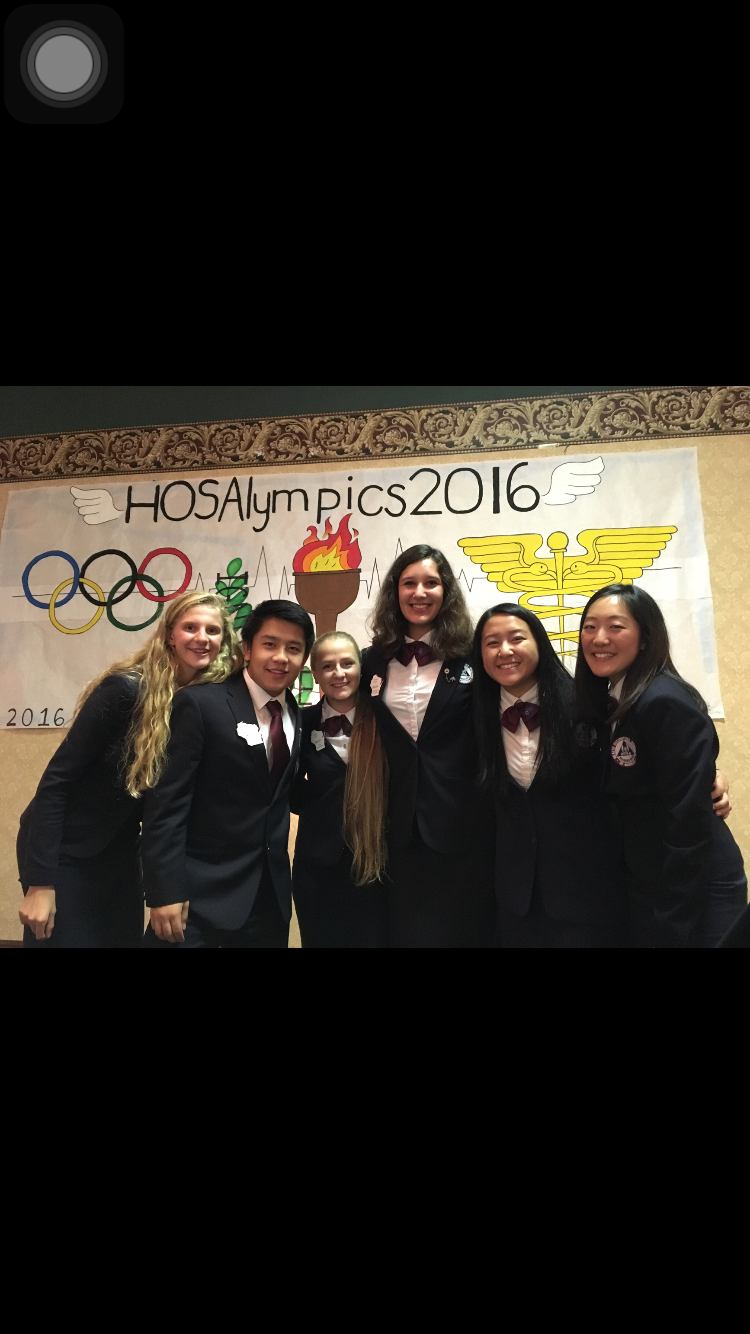 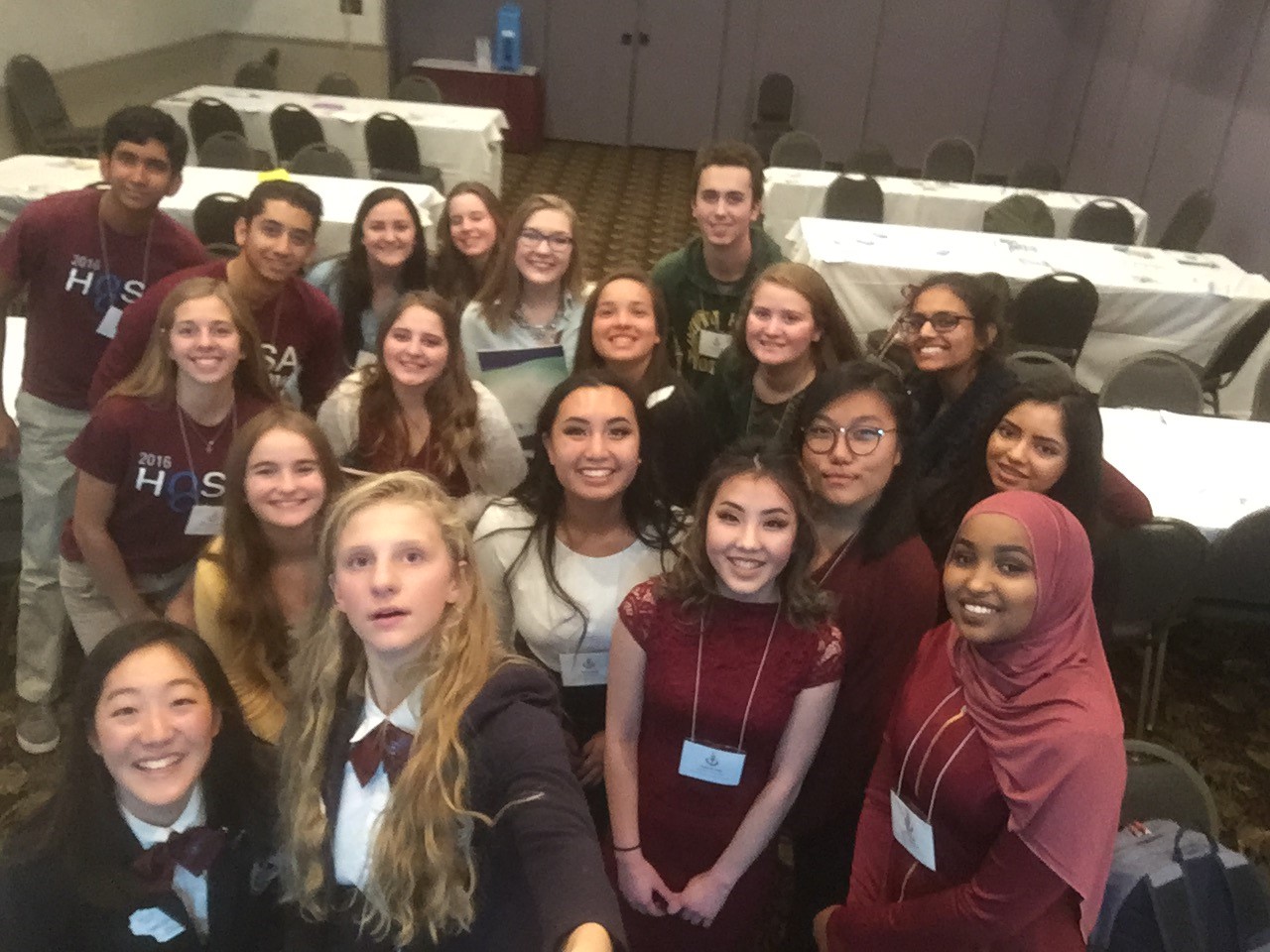 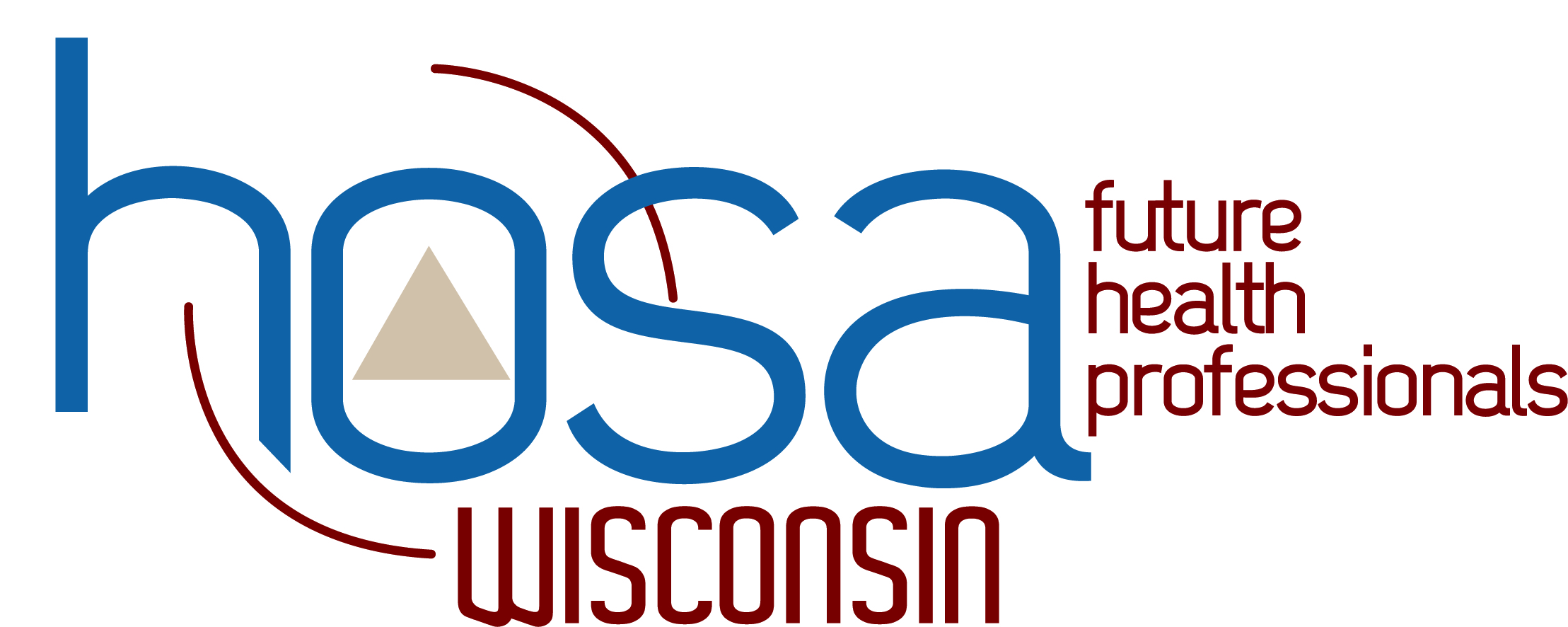 777 Students/Advisors
CTSO Fall Leadership Conferences
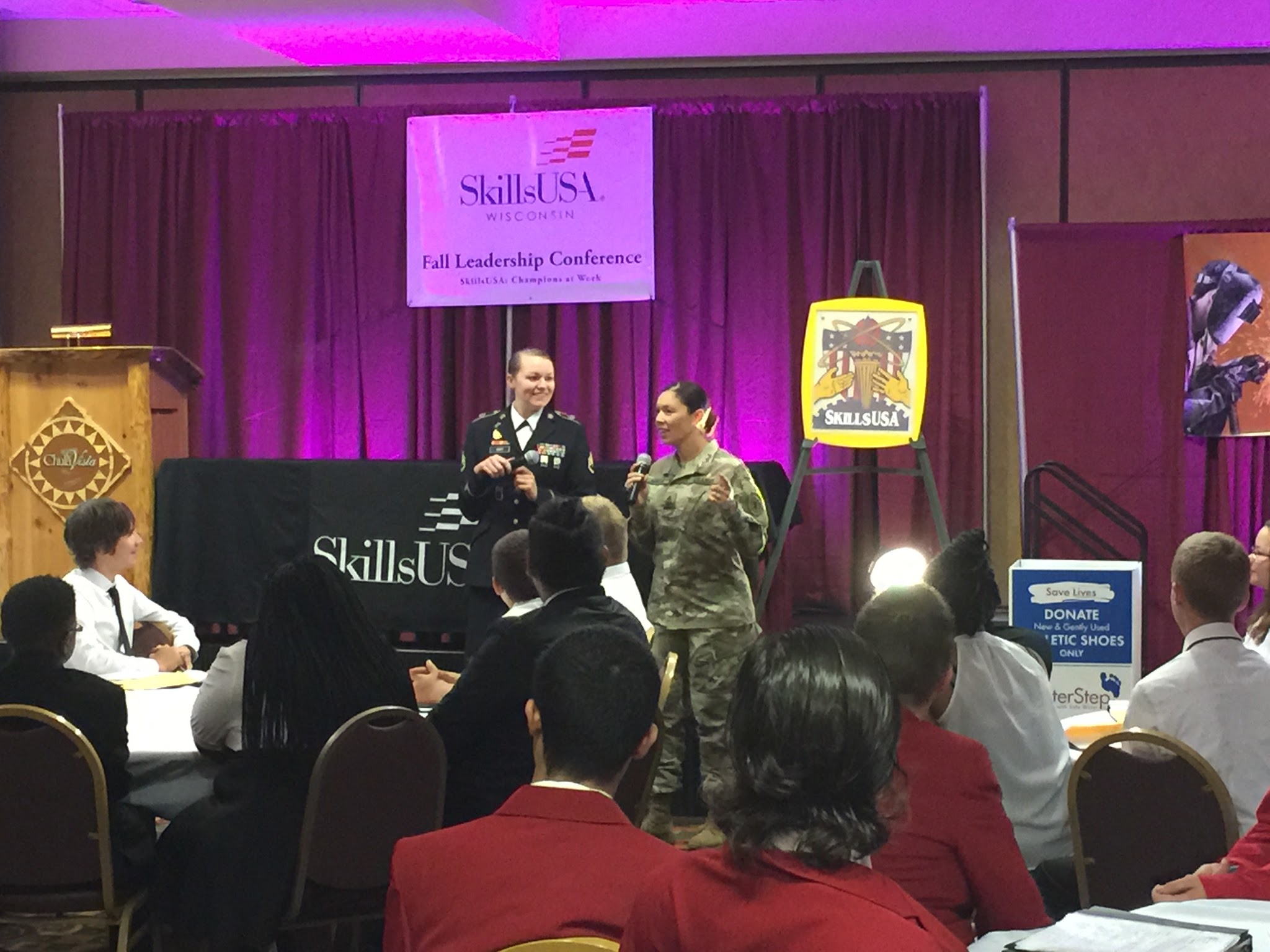 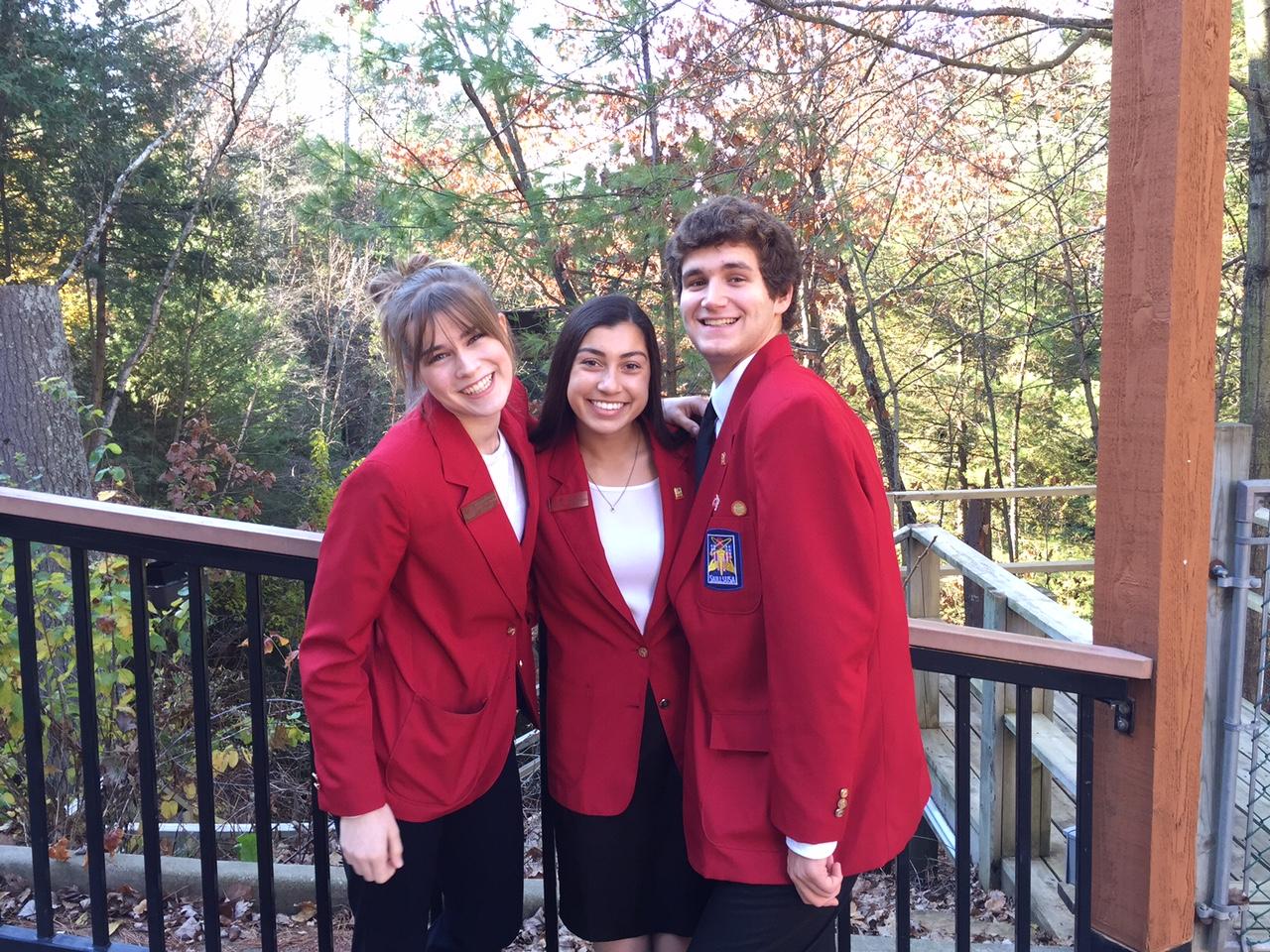 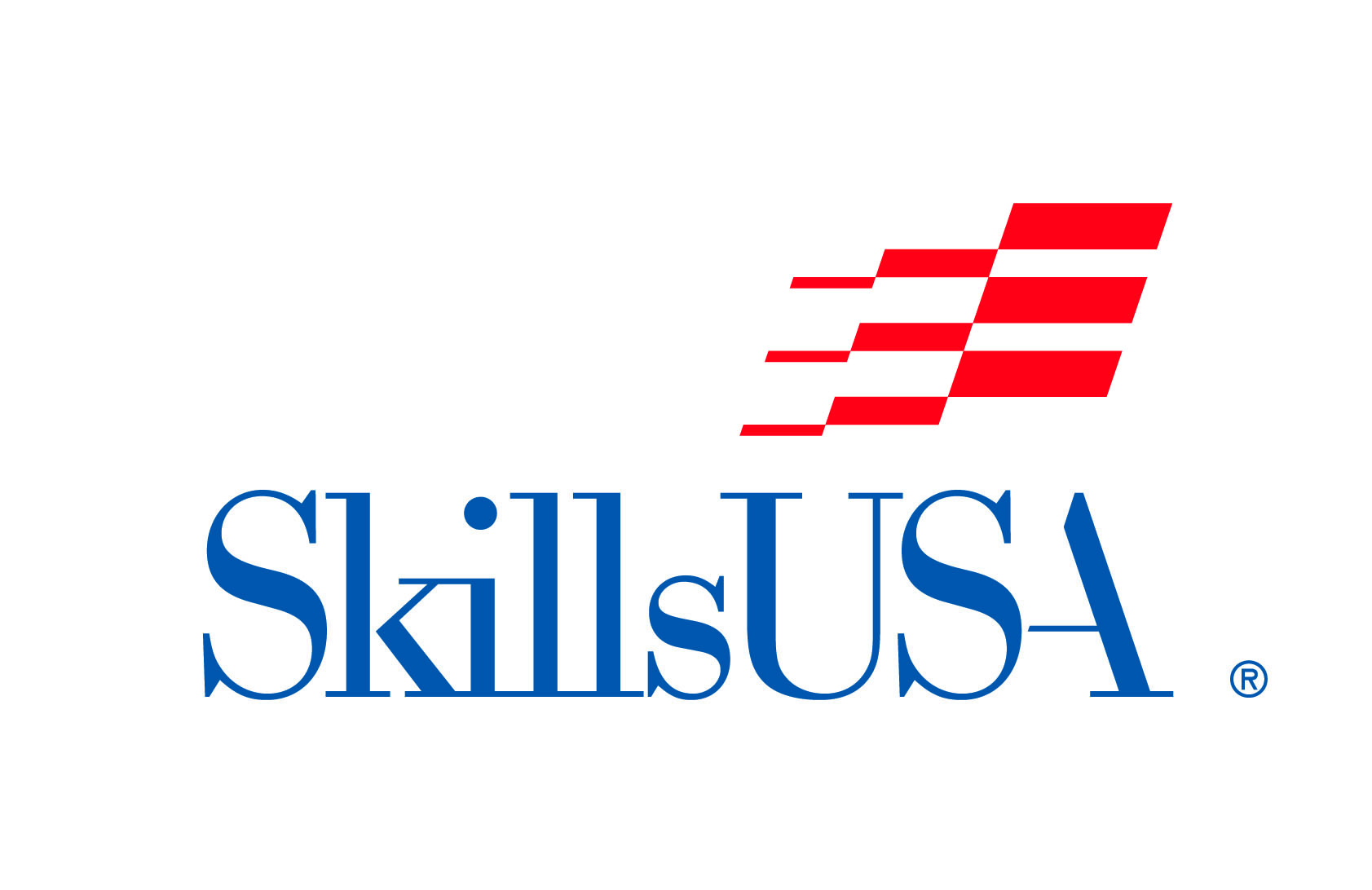 156 Students/Advisors
Overall Fall CTSO  Leadership Conference 
Impact:
8,506 Attendees!
CTSO 
Community Service 
Impact
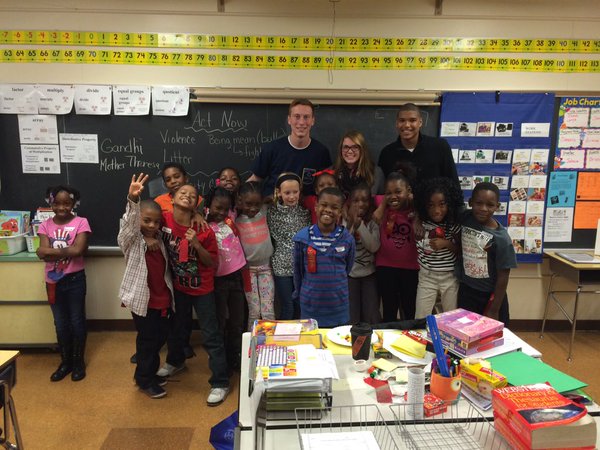 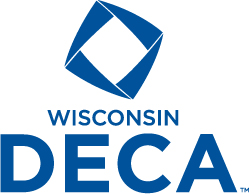 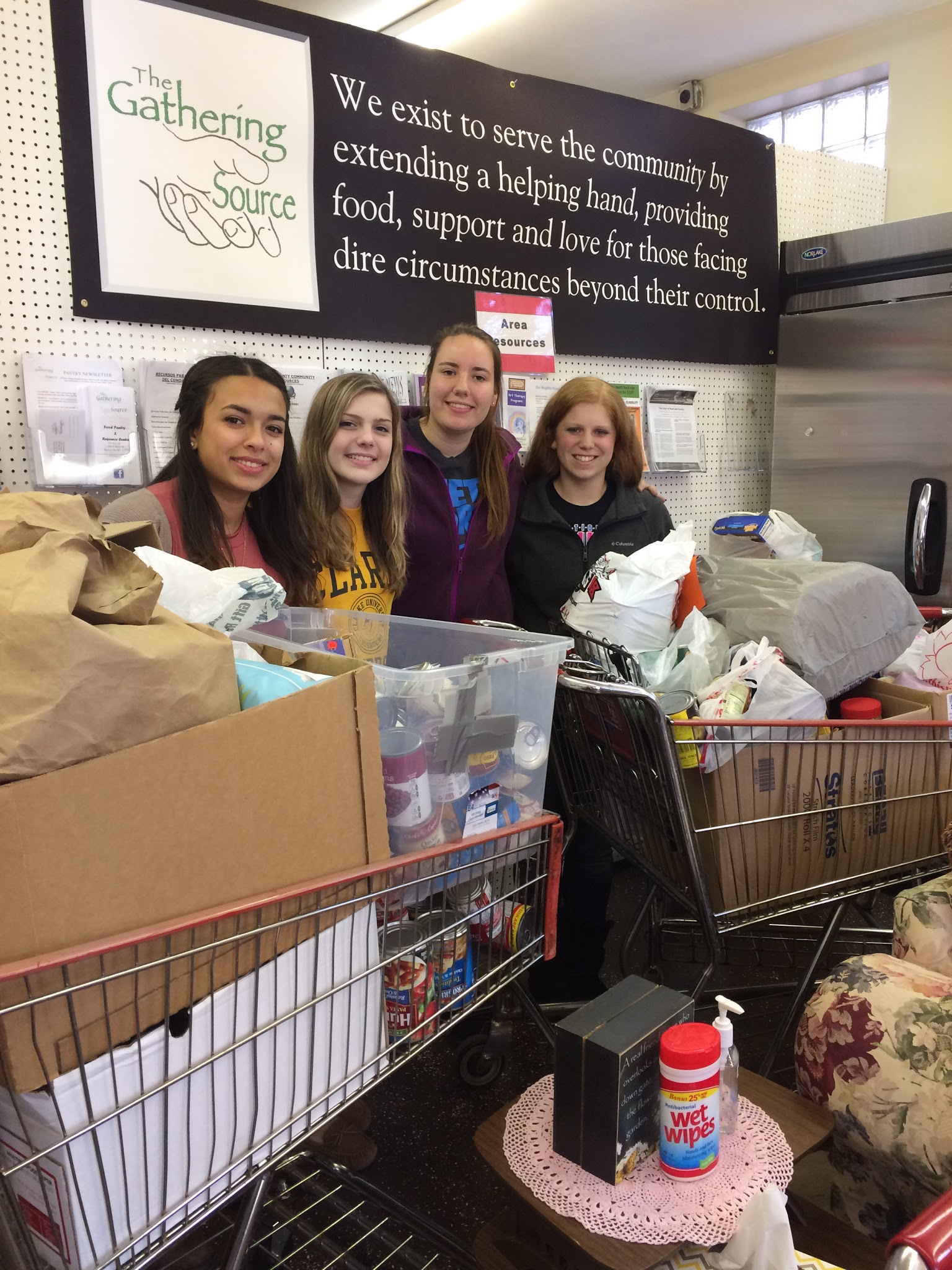 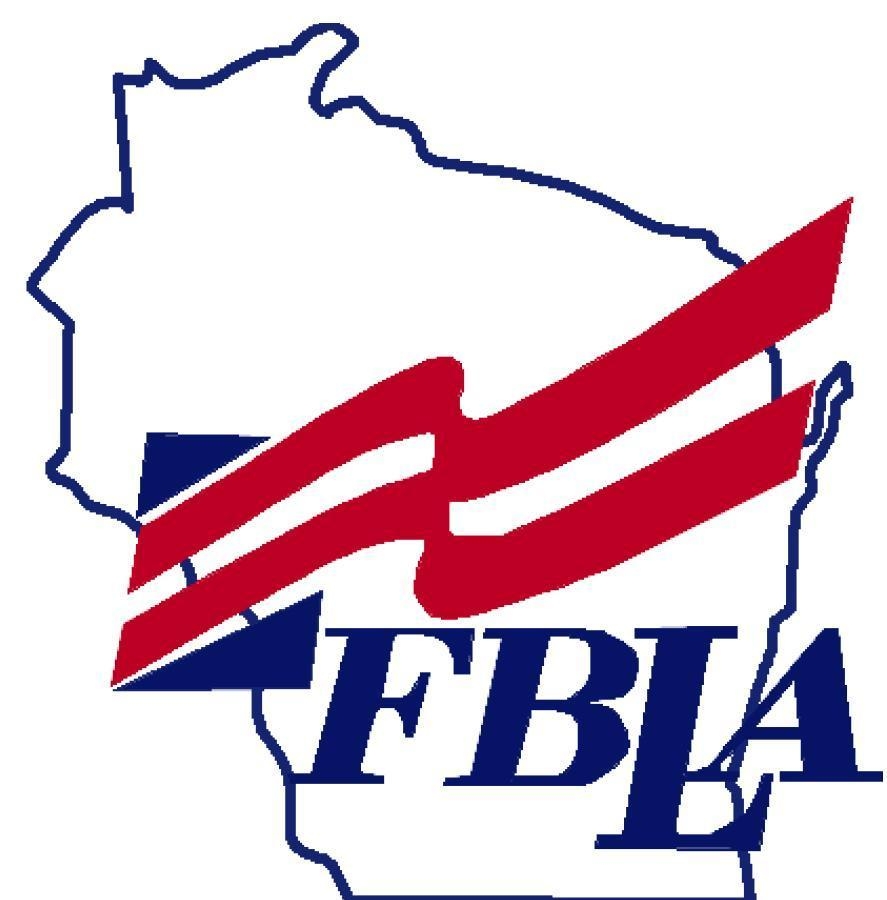 Wisconsin FCCLA
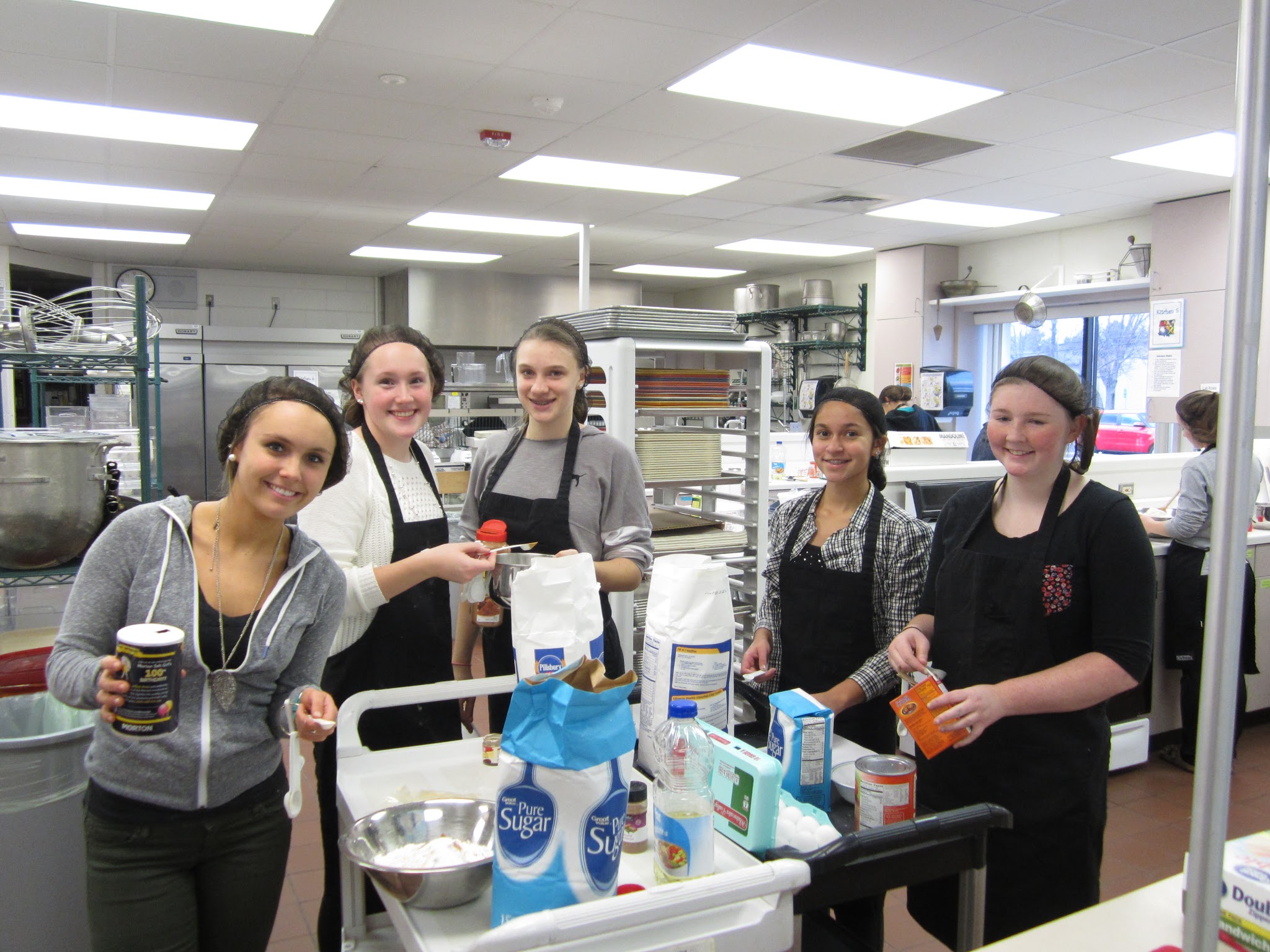 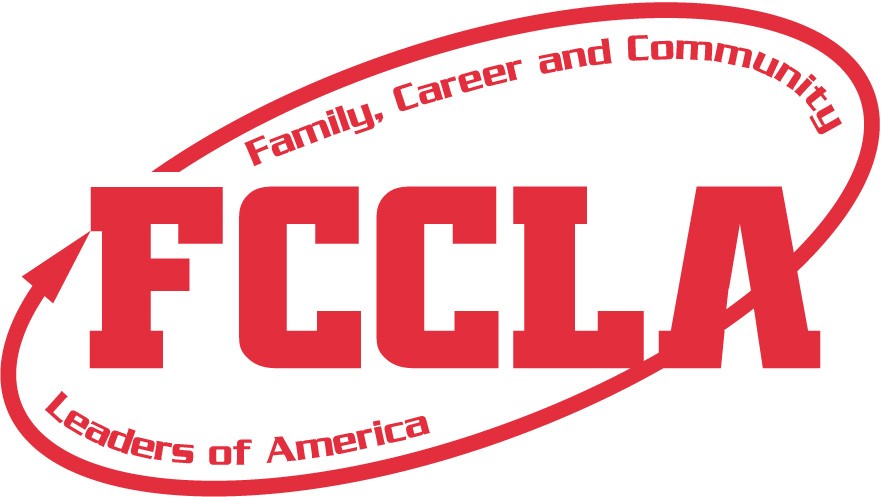 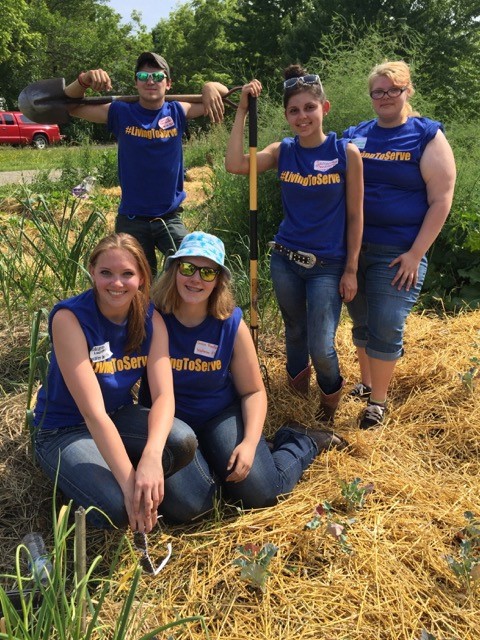 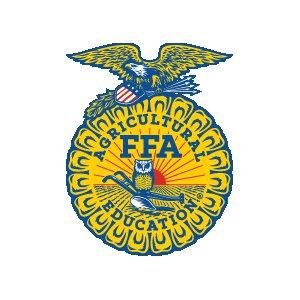 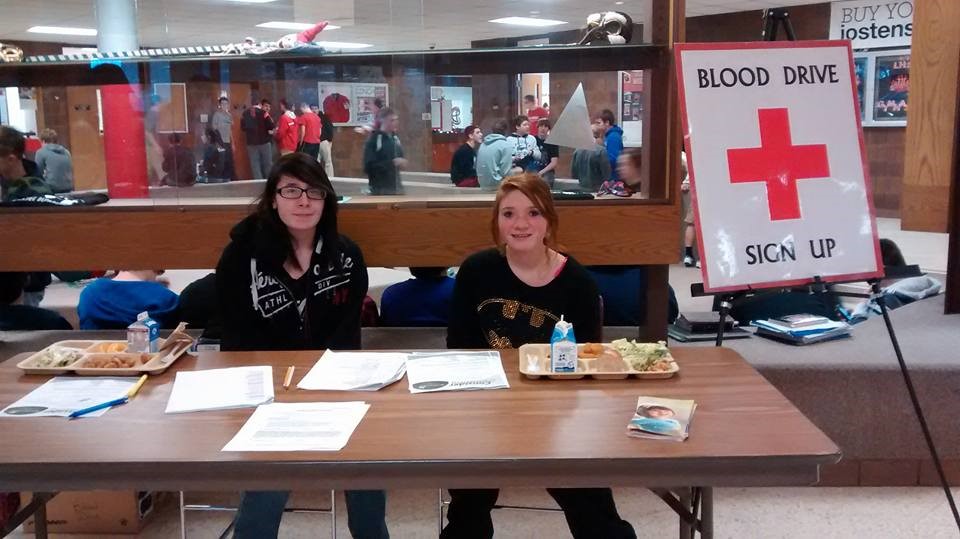 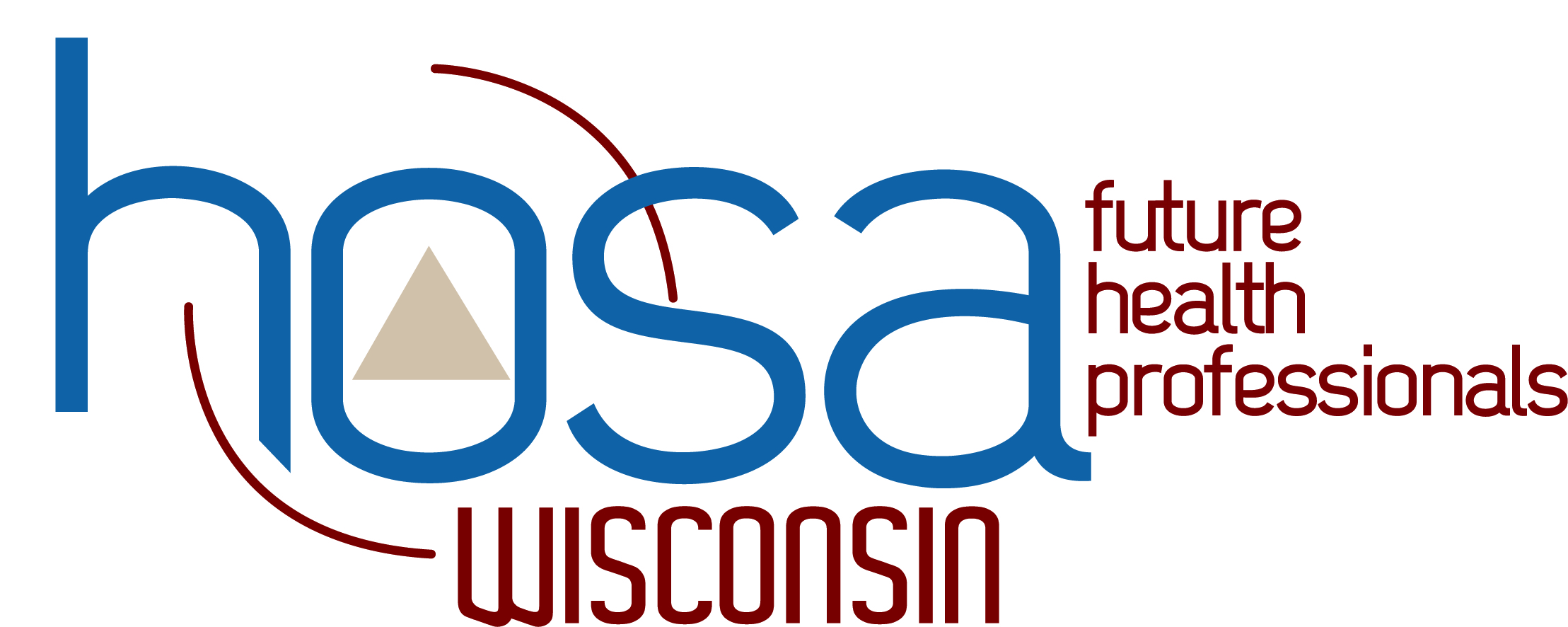 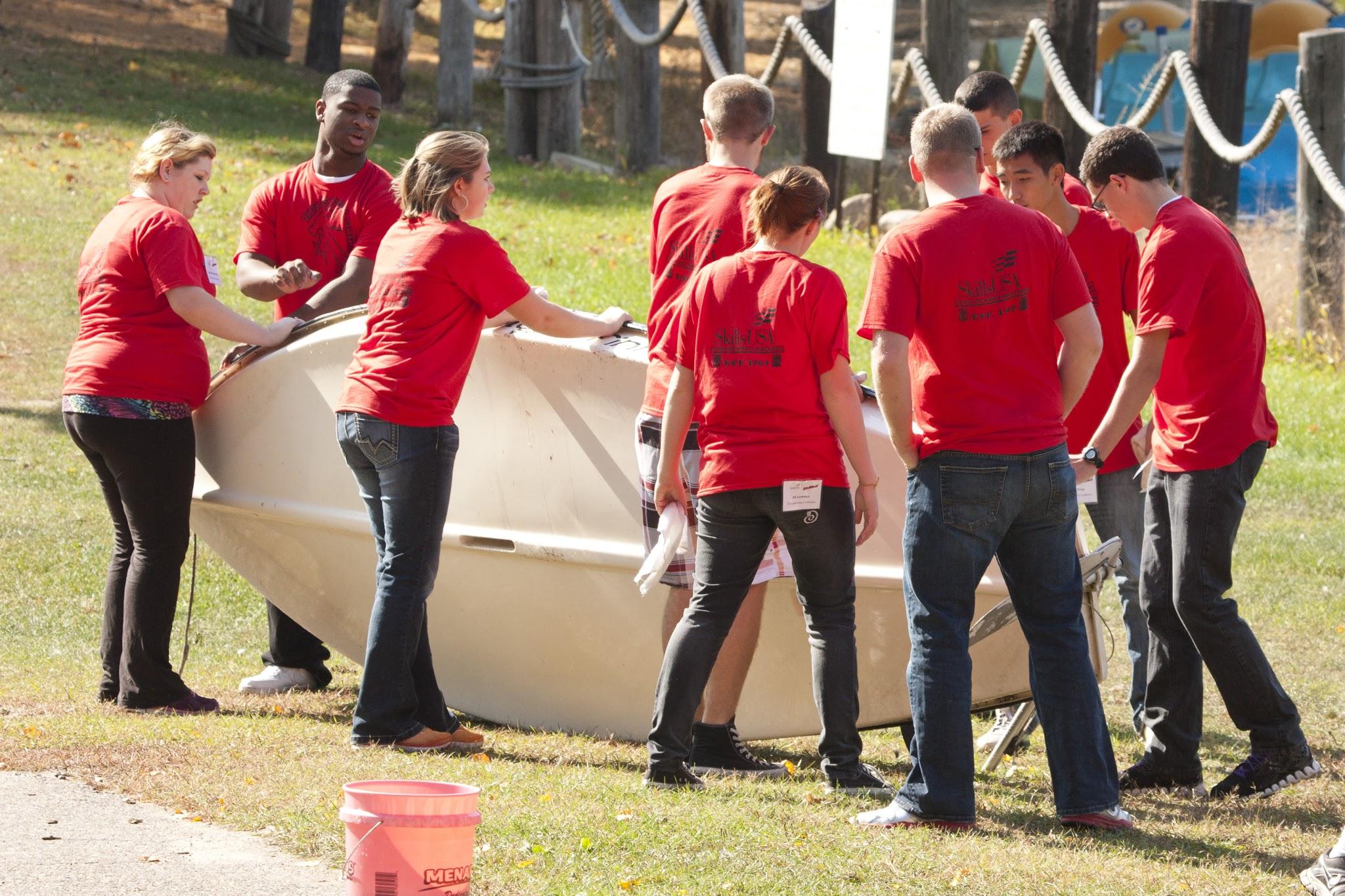 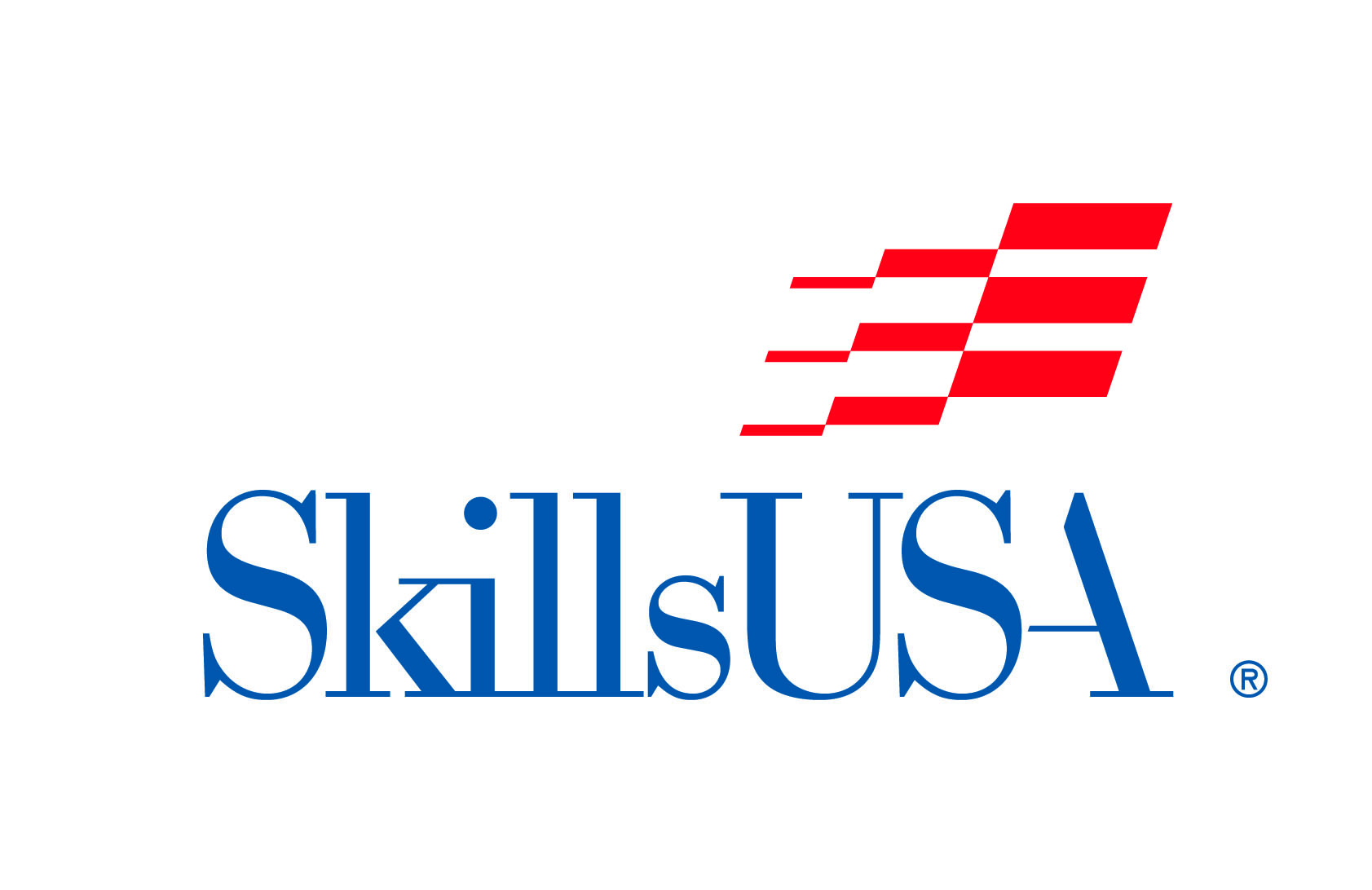 CTSO  Community Service Collaborative Project
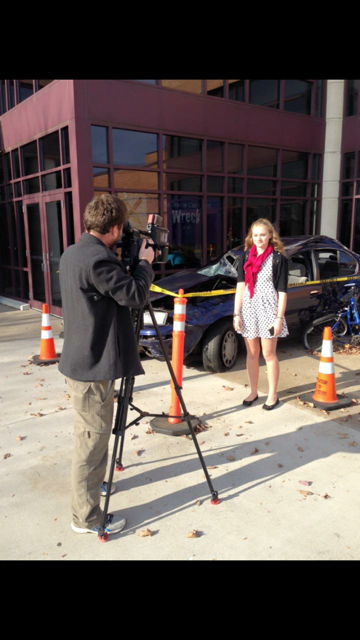 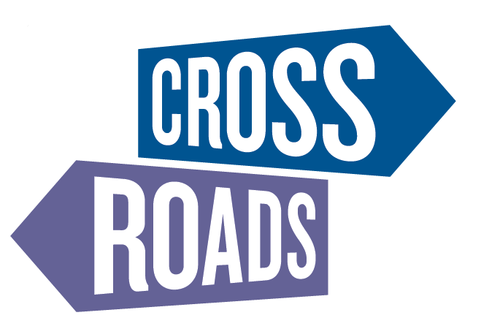 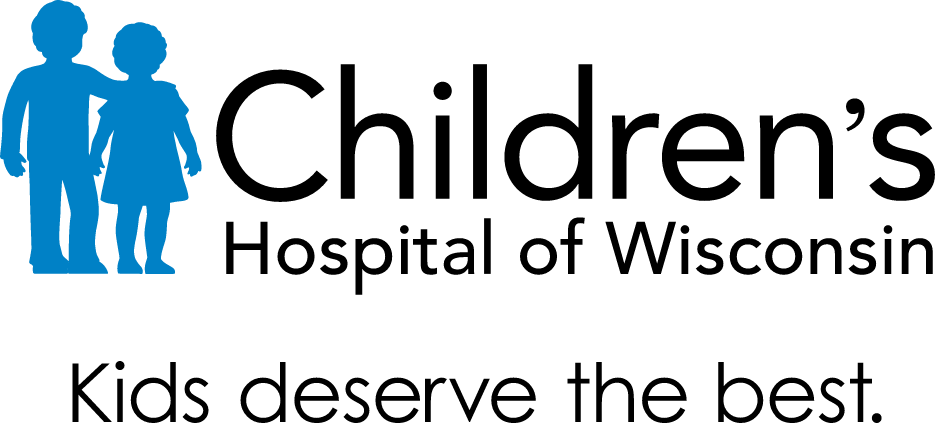 CTSO Advocacy
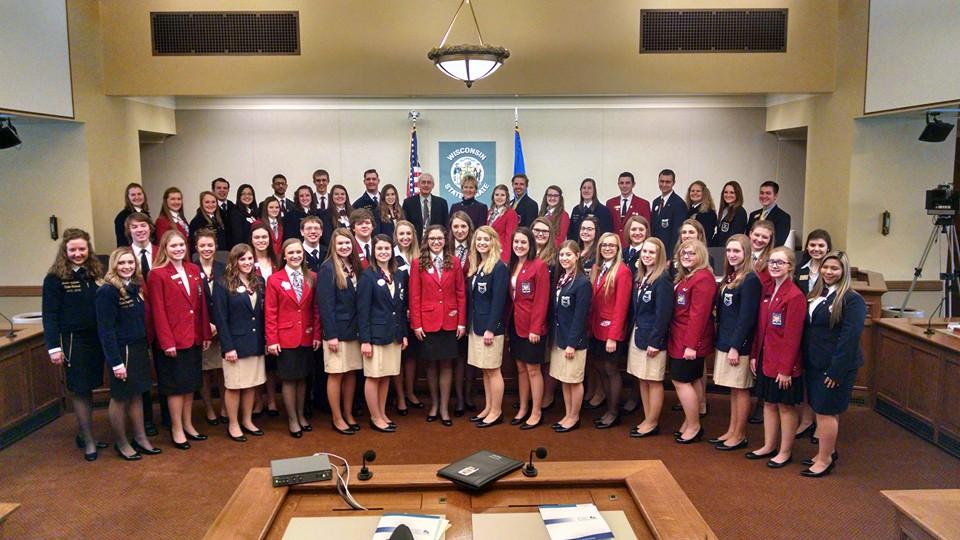 CTSO Officer Panel
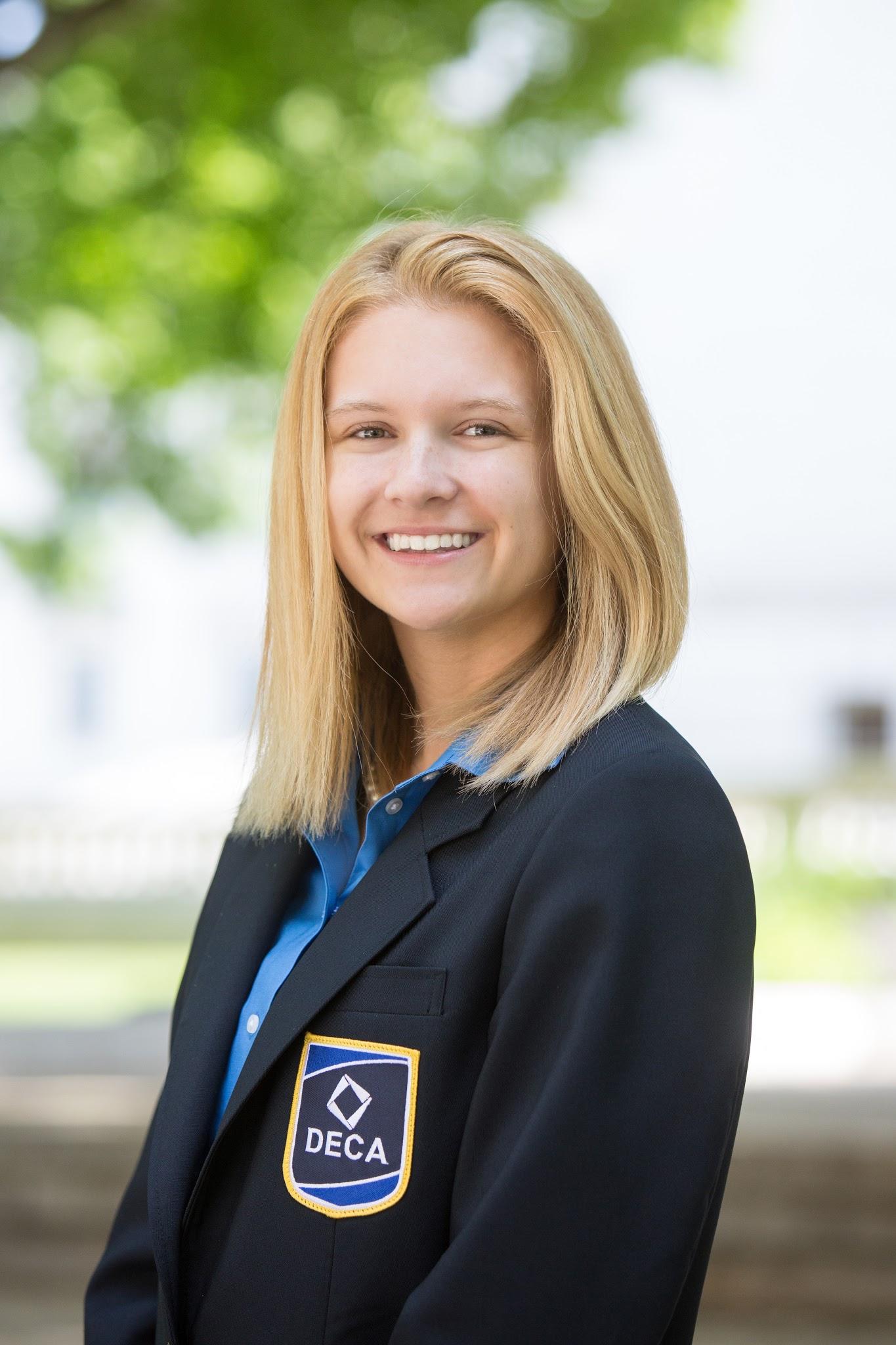 Addie Kubitz
Wisconsin DECA
Vice President of Brand Management
Monona Grove High School
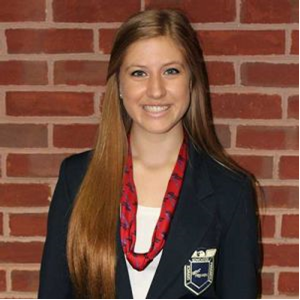 Hattie Kruschek
Wisconsin FBLA
North Central Region Vice President – 
National Officer
Waunakee High School
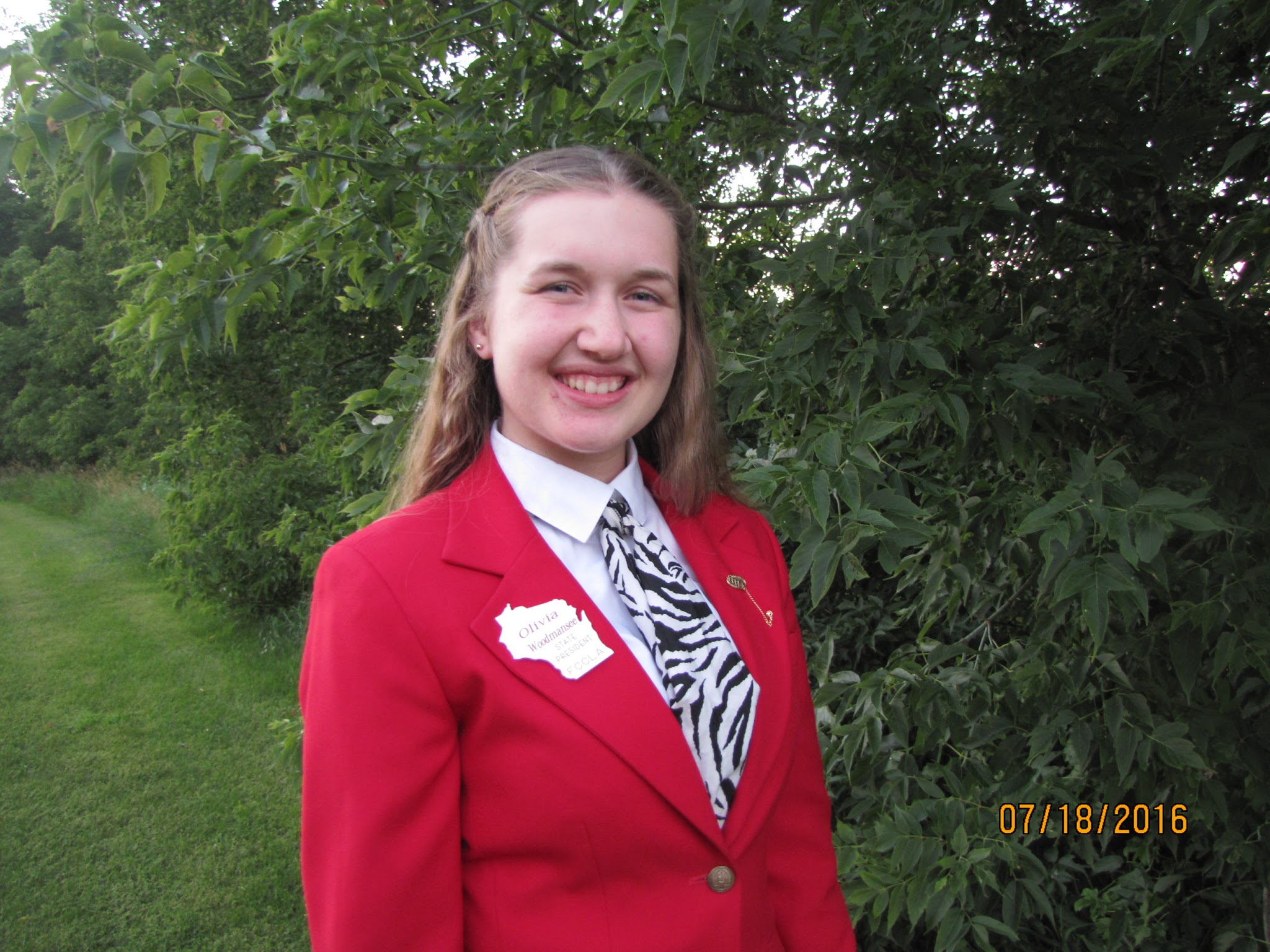 Olivia Woodmansee
Wisconsin FCCLA
State President
New Glarus High School
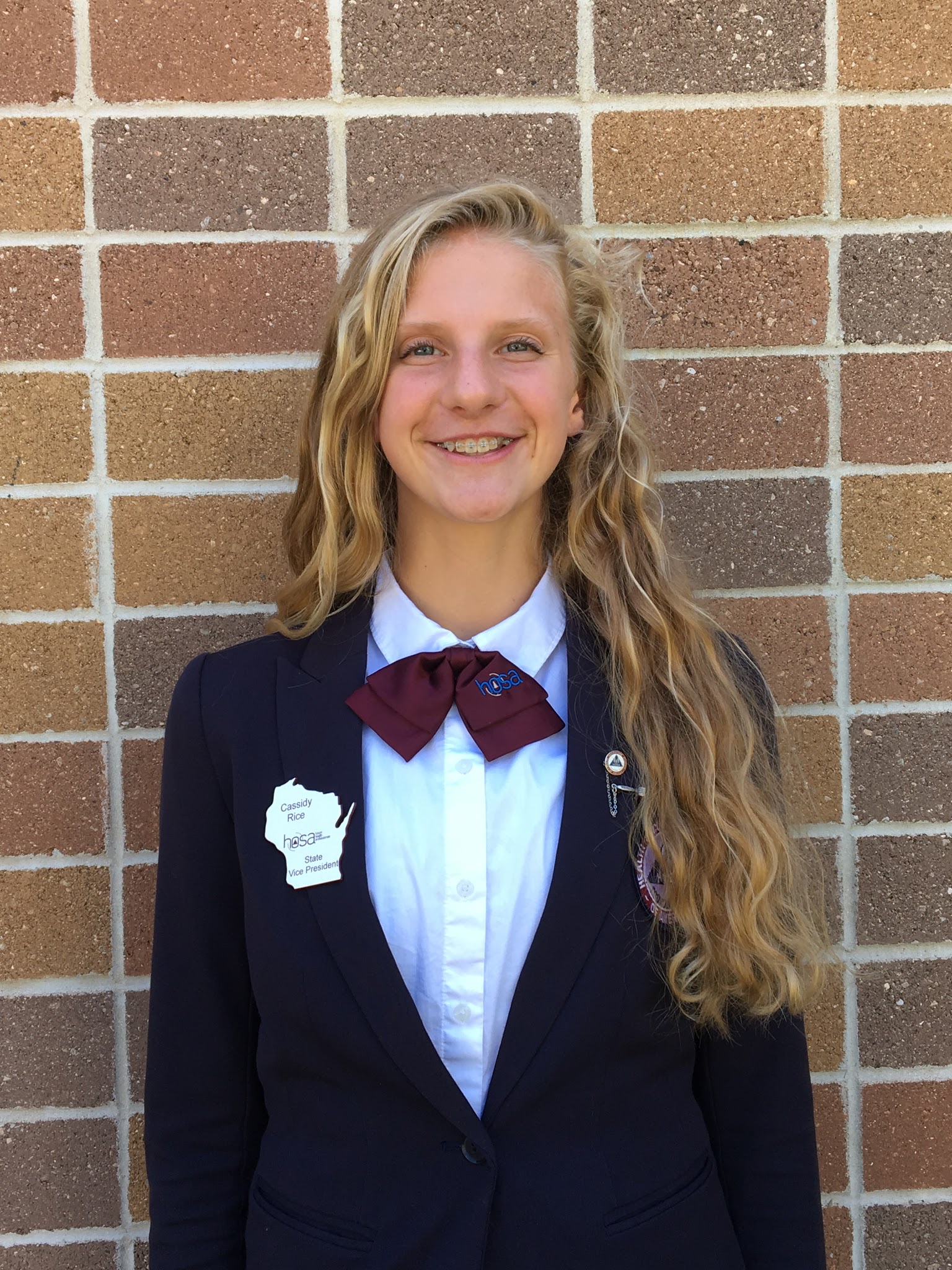 Cassidy Rice
Wisconsin HOSA
Vice President 
Kimberly High School
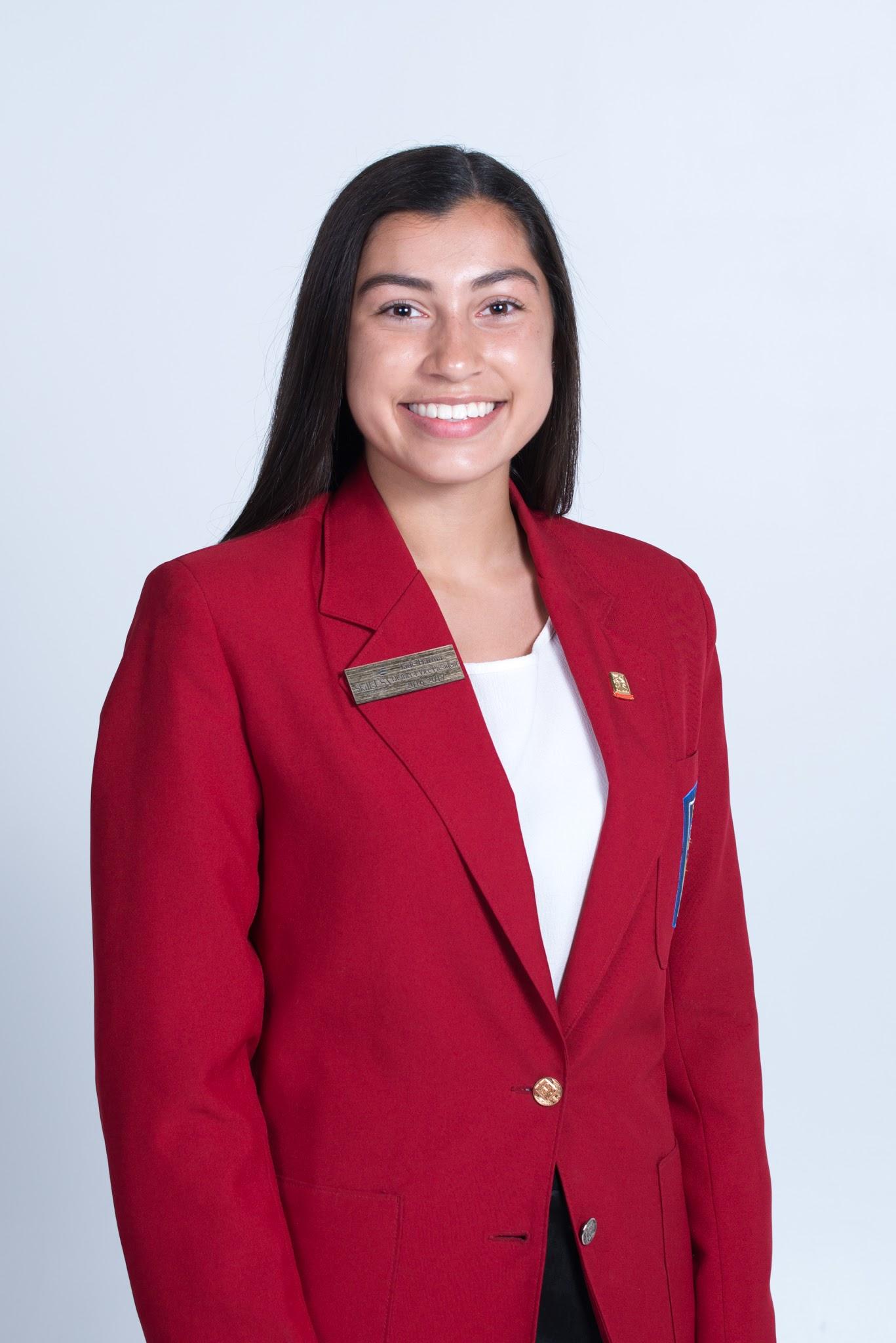 Jade Barma
Wisconsin SkillsUSA
District 4 Vice President
Waunakee High School
Why or how did you decide to take a CTE course? 
Part 2:  Expand upon this answer to share how you got connected to your Career & Technical Student Organization(s).
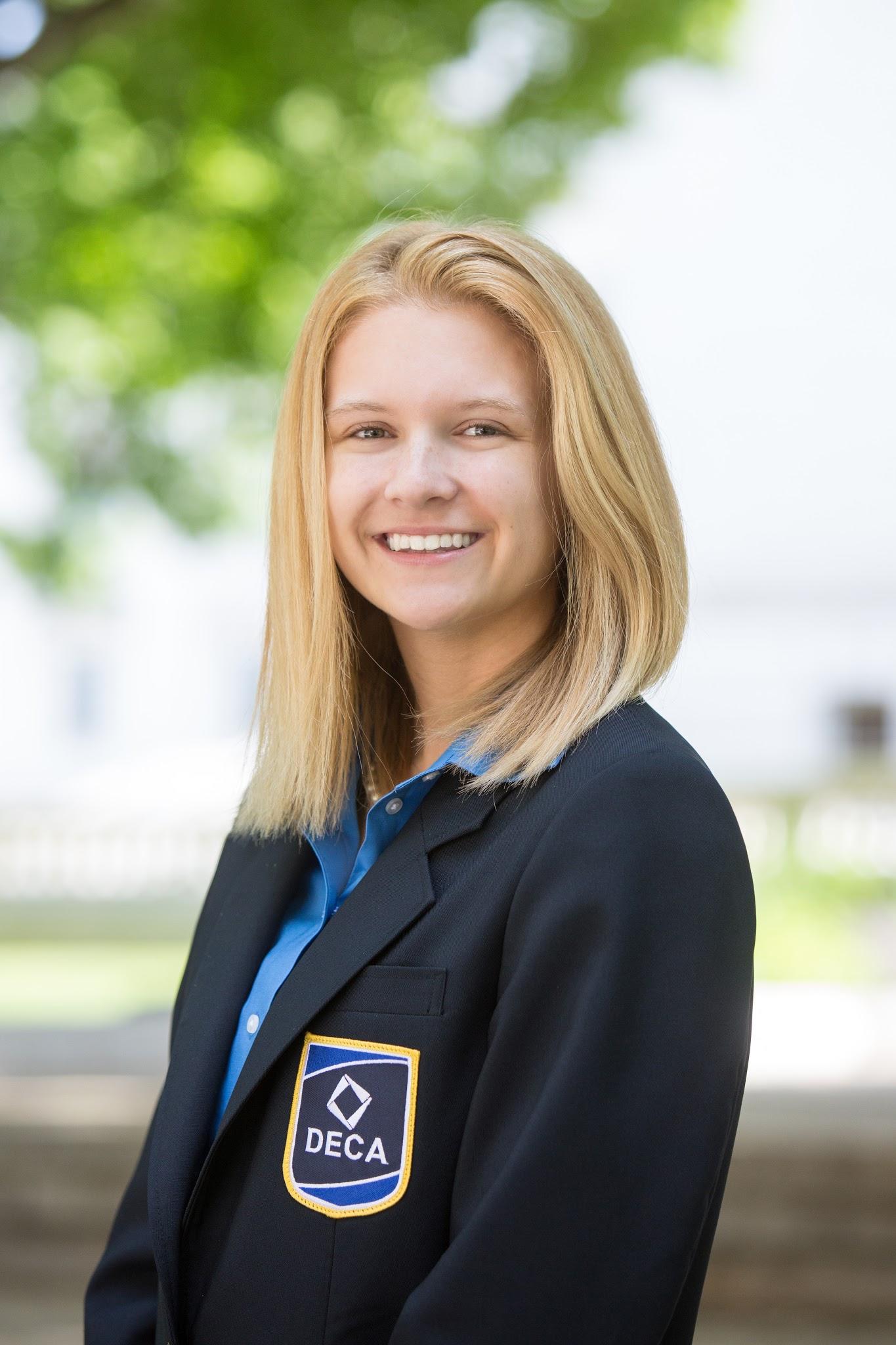 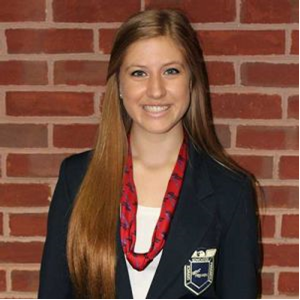 Addie Kubitz
Hattie Kruschek
How is your CTSO experience related to your classroom or academic experience?
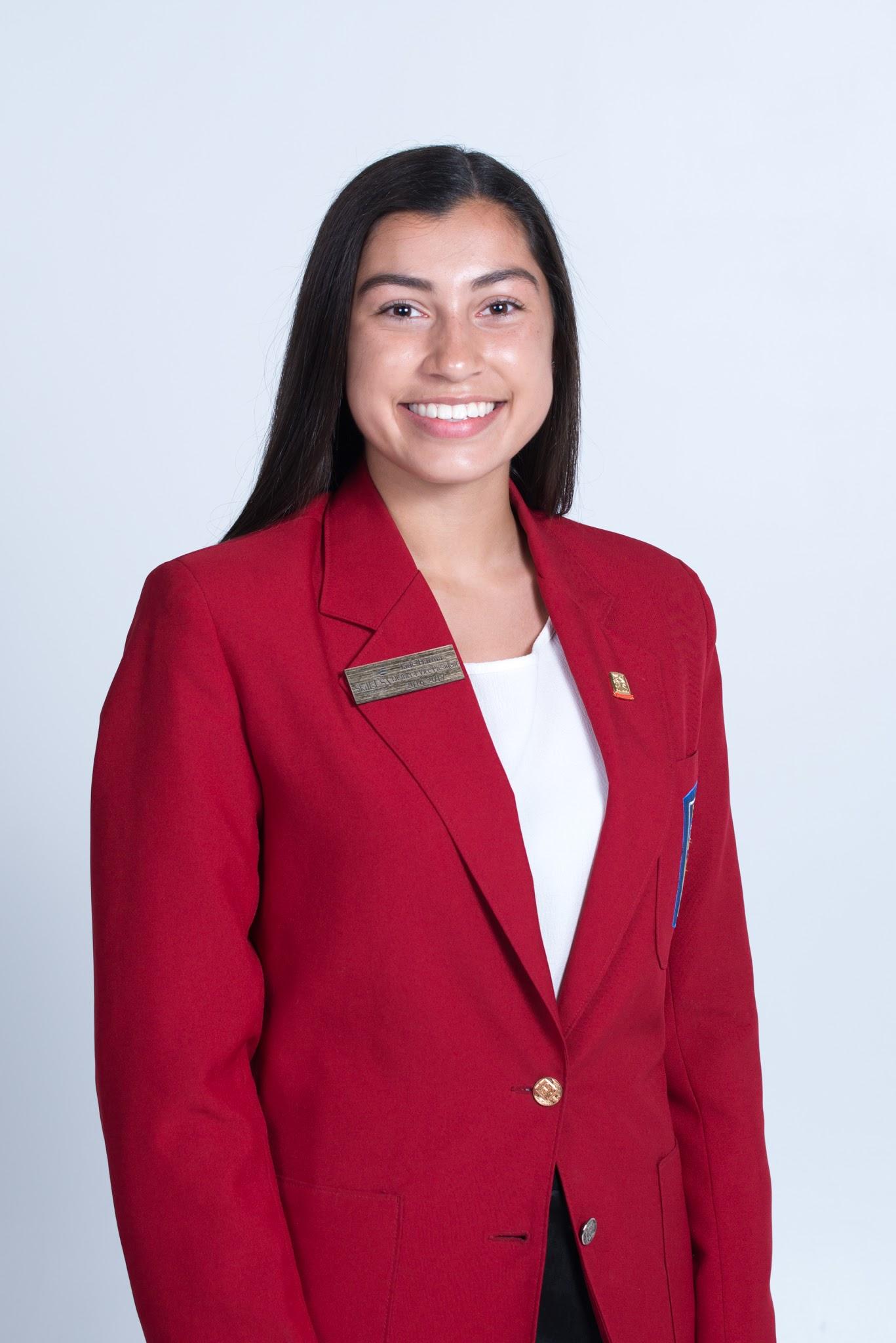 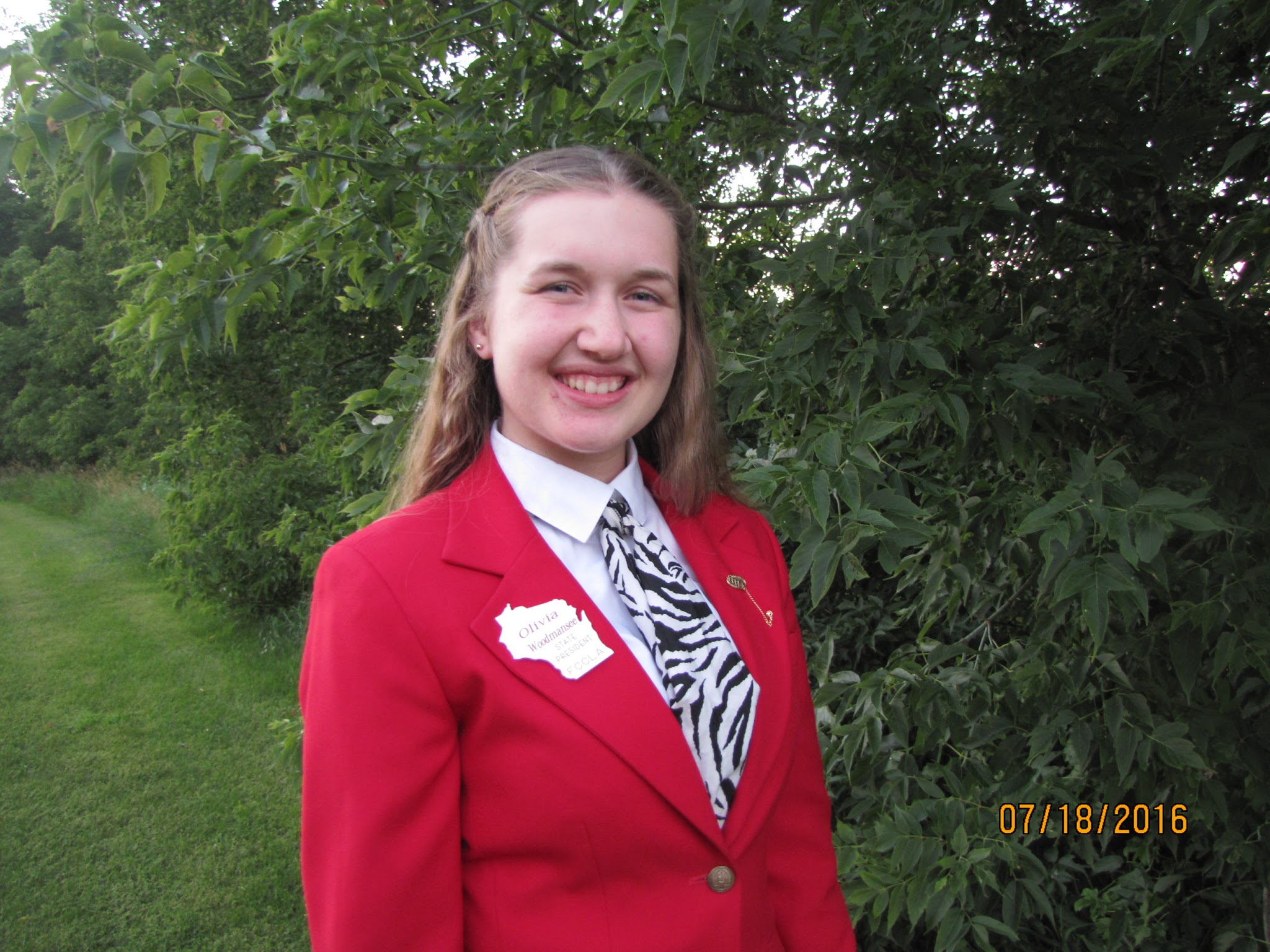 Jade Barma
Olivia Woodmansee
Why did you become a state officer and how will this experience benefit you after high school?
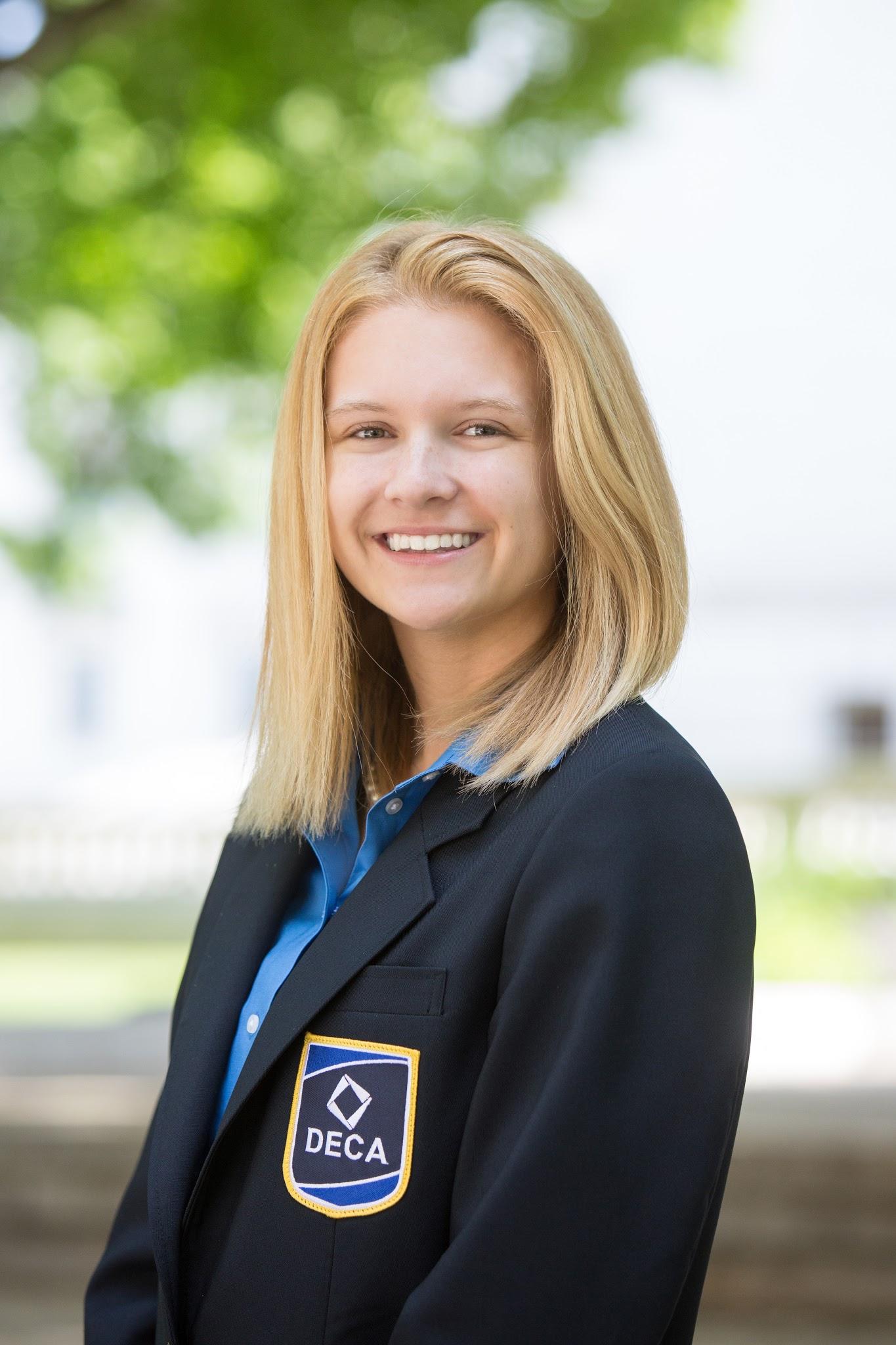 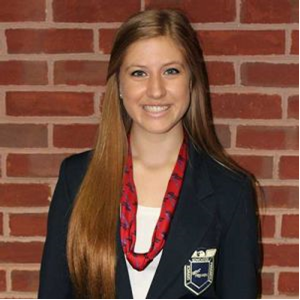 Hattie Kruschek
Addie Kubitz
How has your leadership experience helped you and your fellow student members to explore college & career options through Academic & Career Planning?
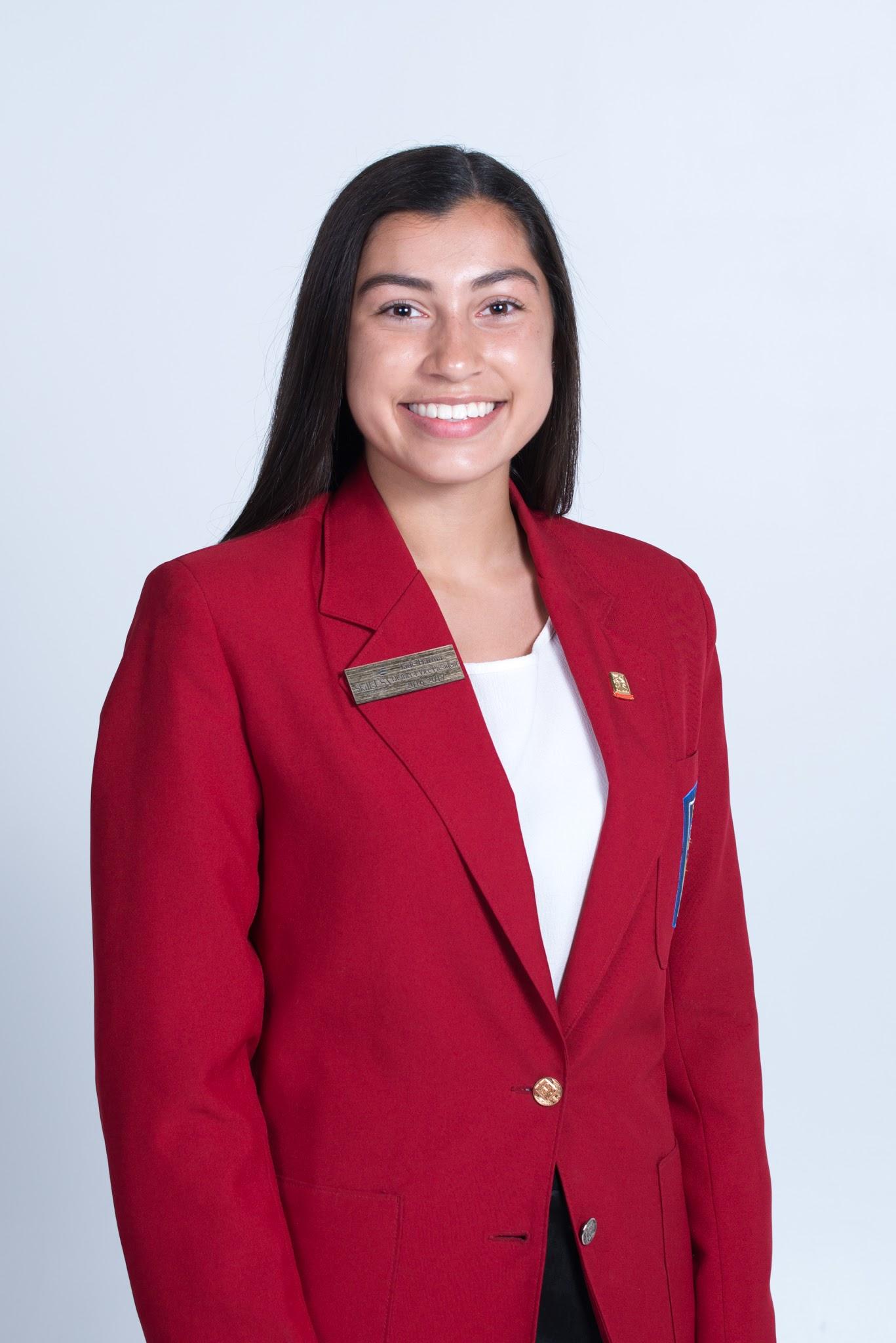 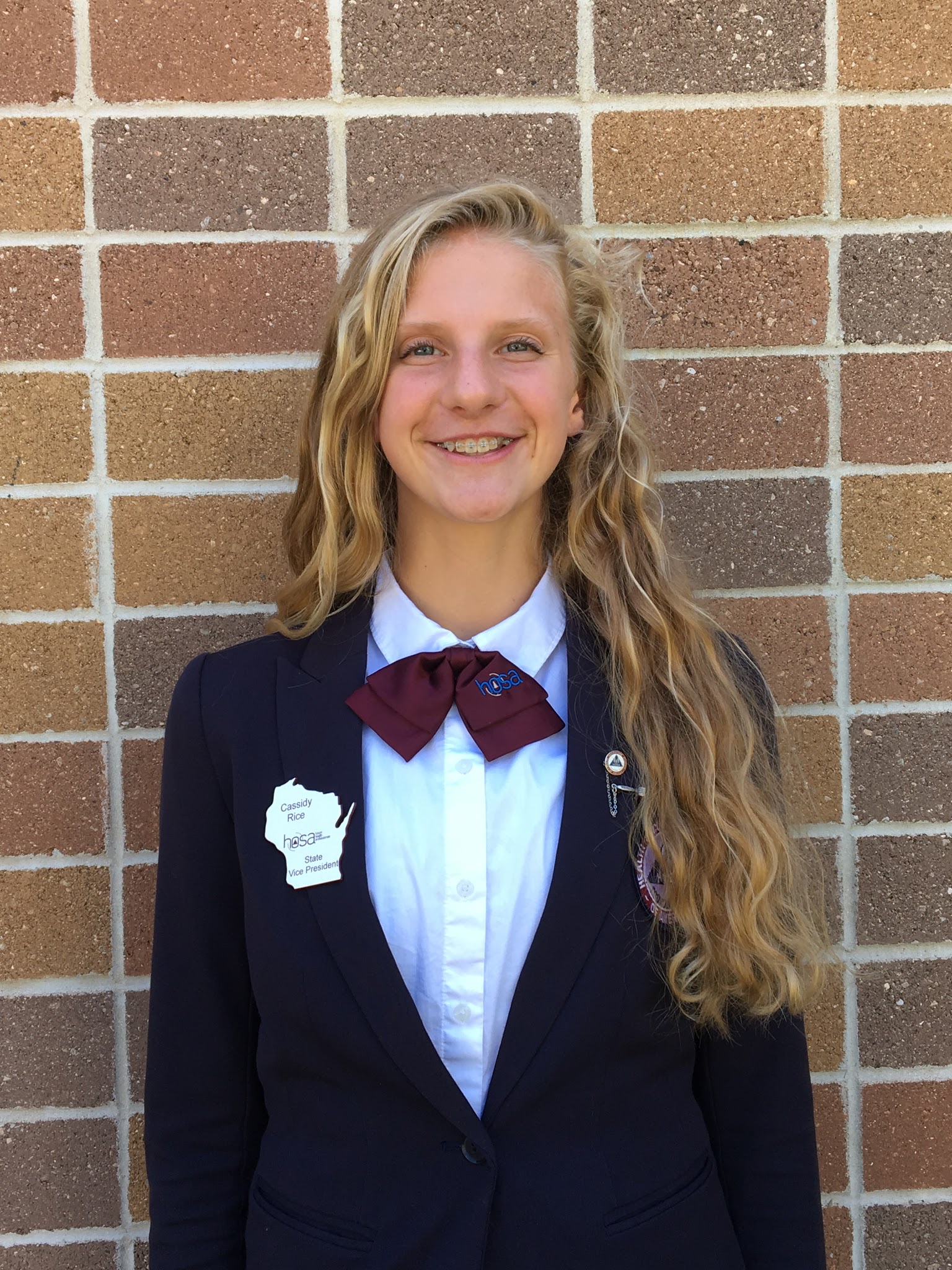 Cassidy Rice
Jade Barma
Share why our organizations are actively involved in community service and what impact does this have on both the community and our participating members?
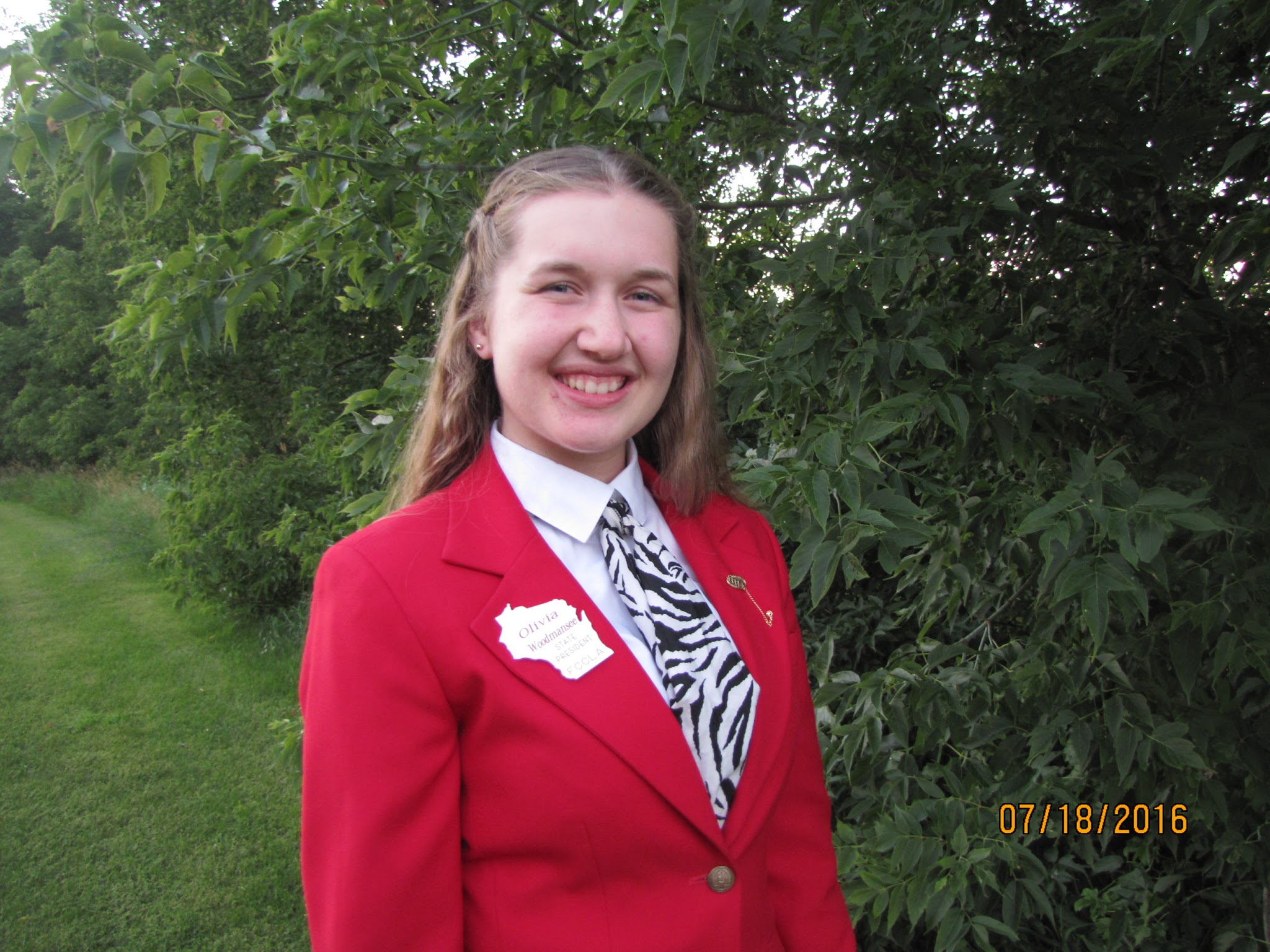 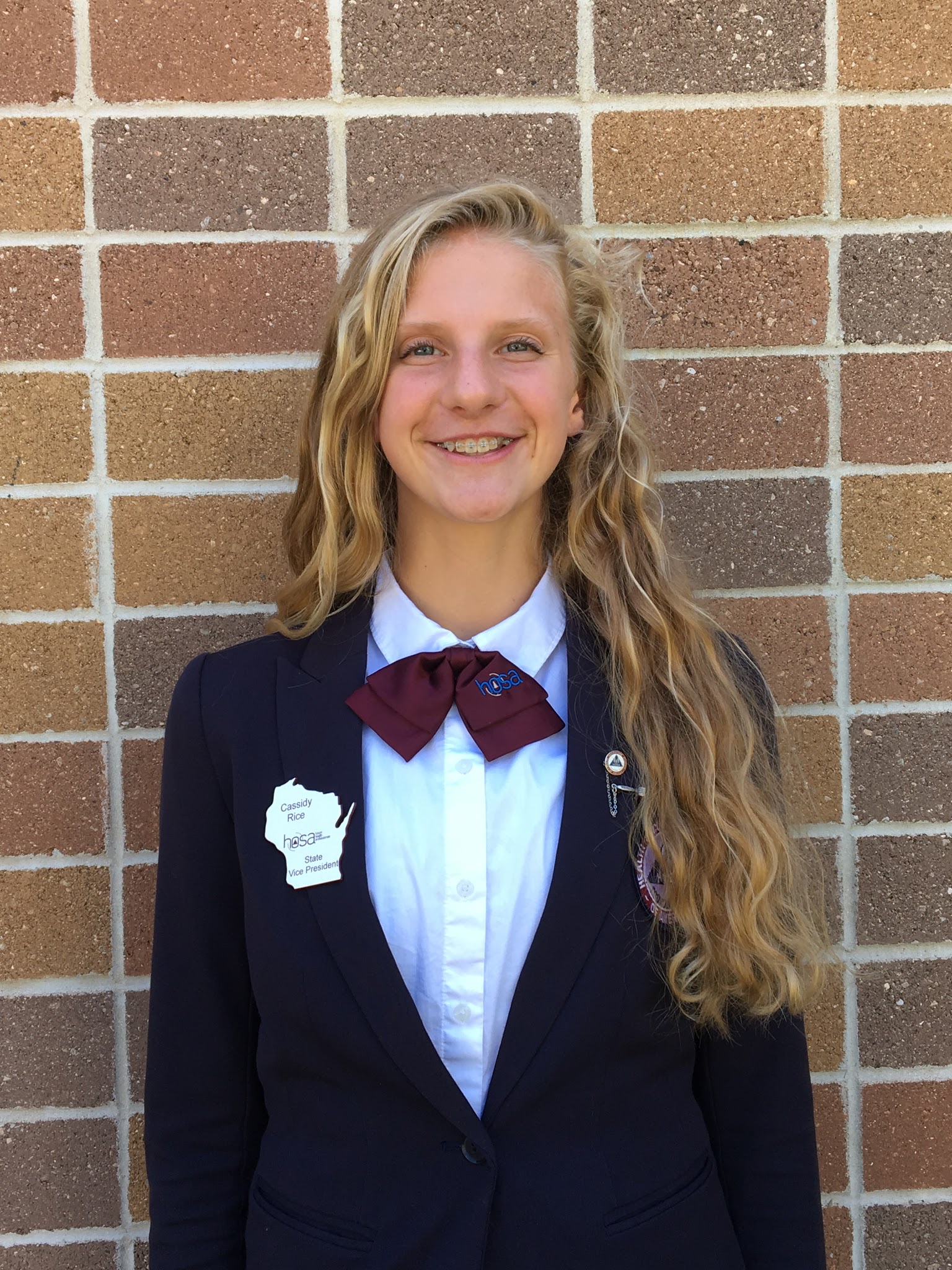 Olivia Woodmansee
Cassidy Rice
Share how your experience with Government Day has demonstrated your advocacy to share the benefits and support for our student organizations?
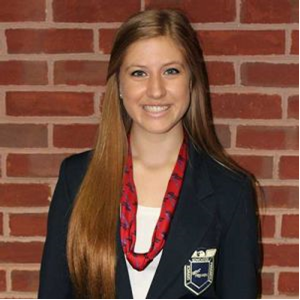 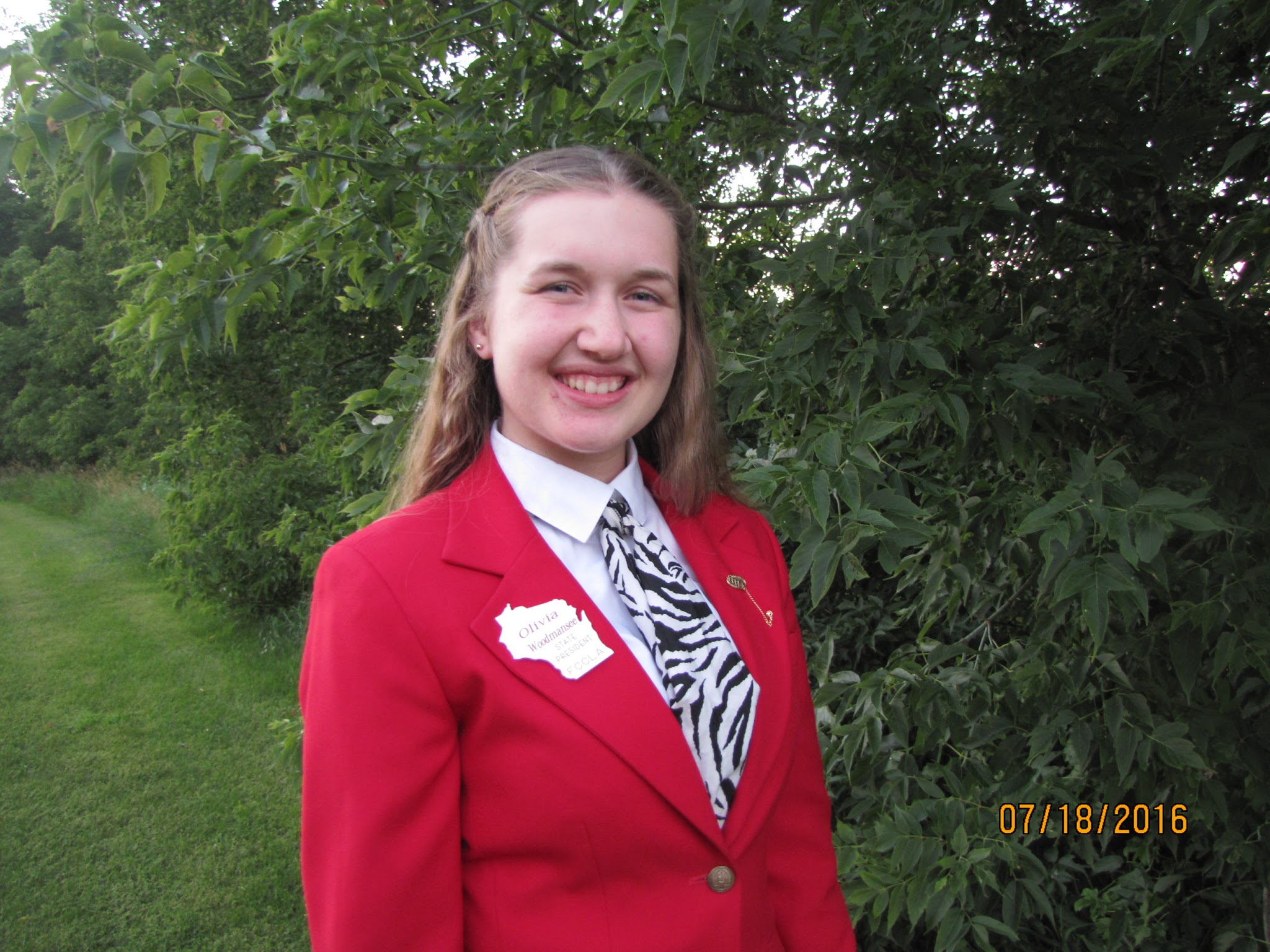 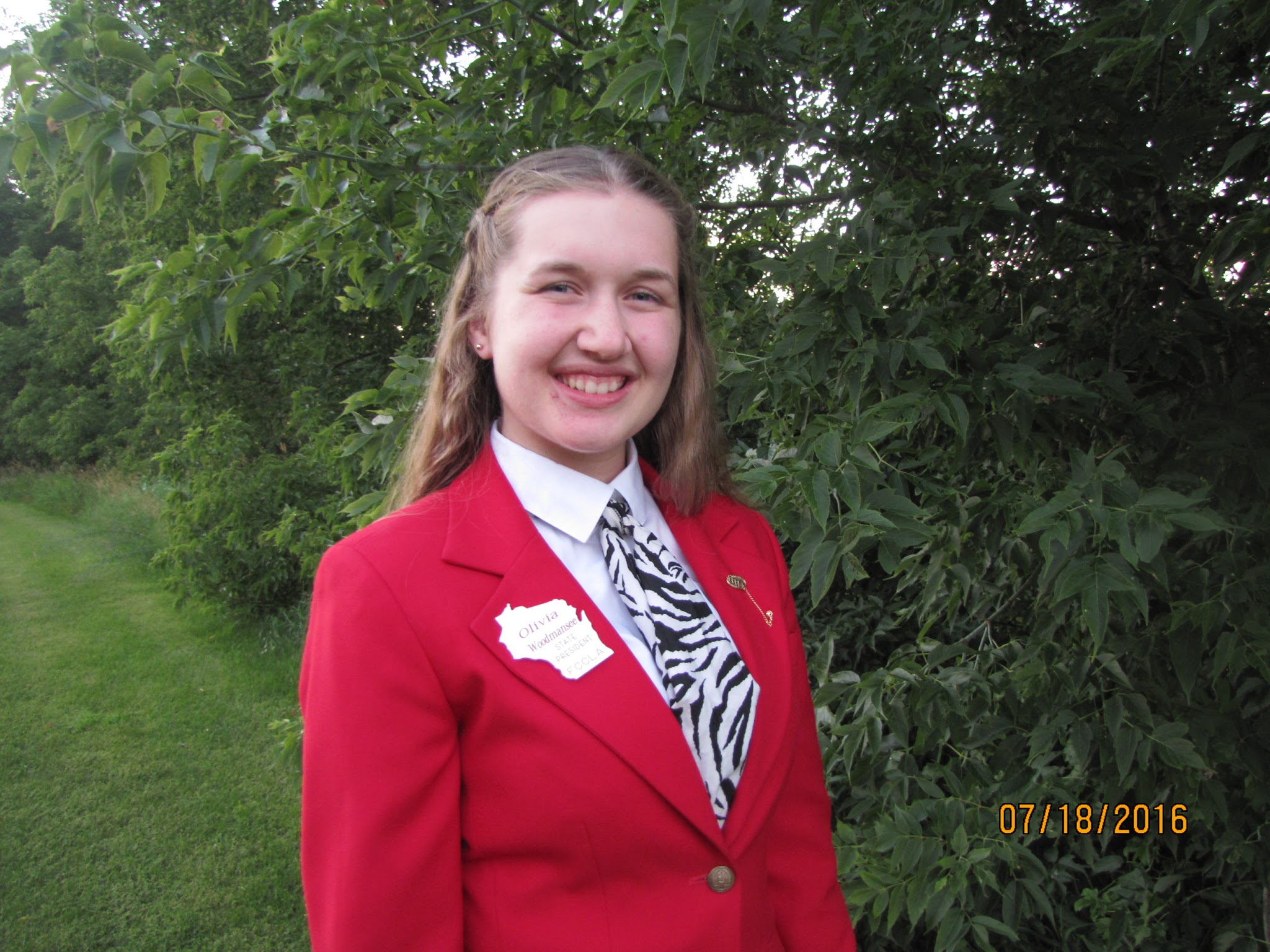 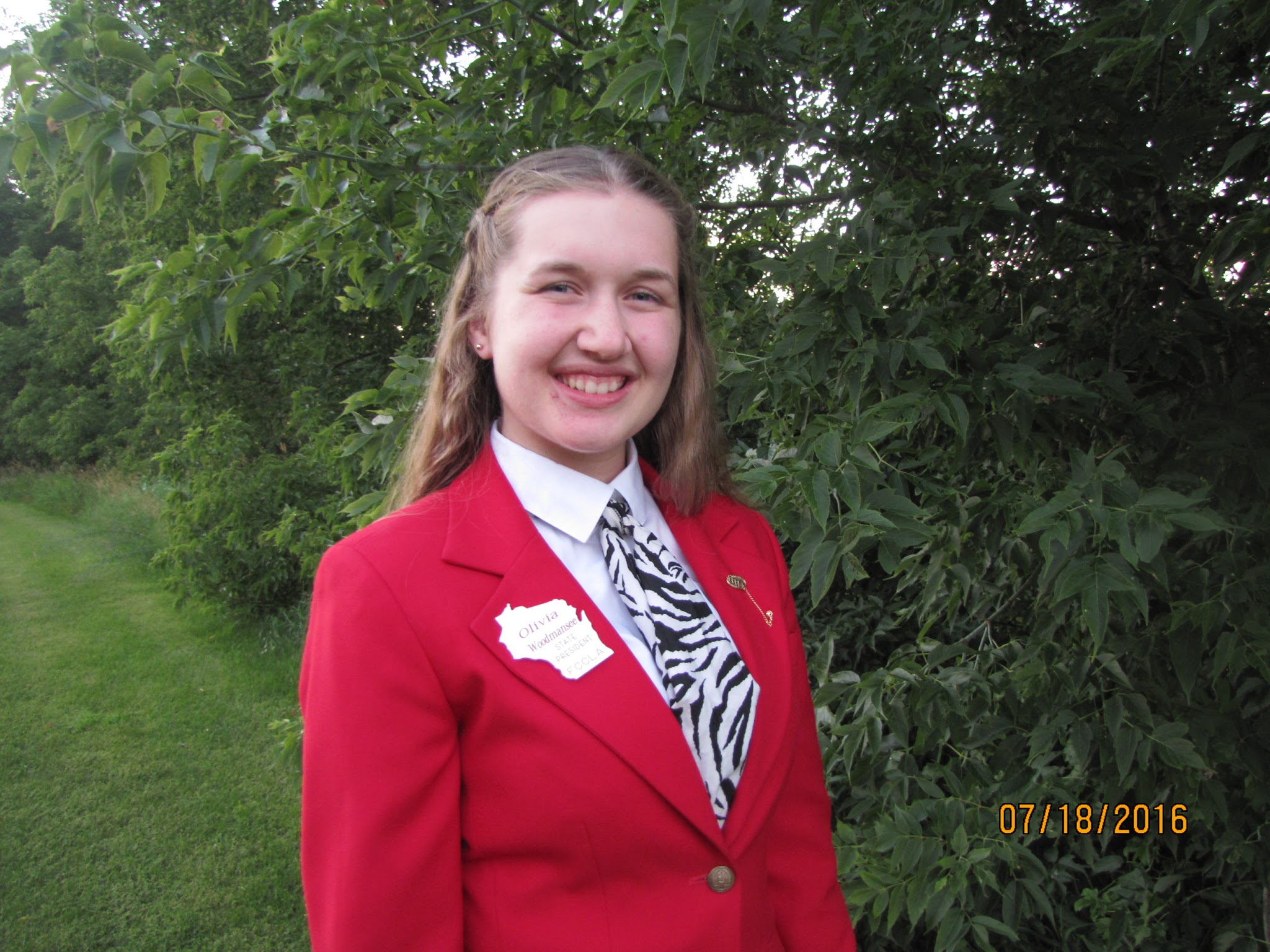 Olivia Woodmansee
Hattie Kruschek
How will your leadership have a positive influence on Wisconsin?
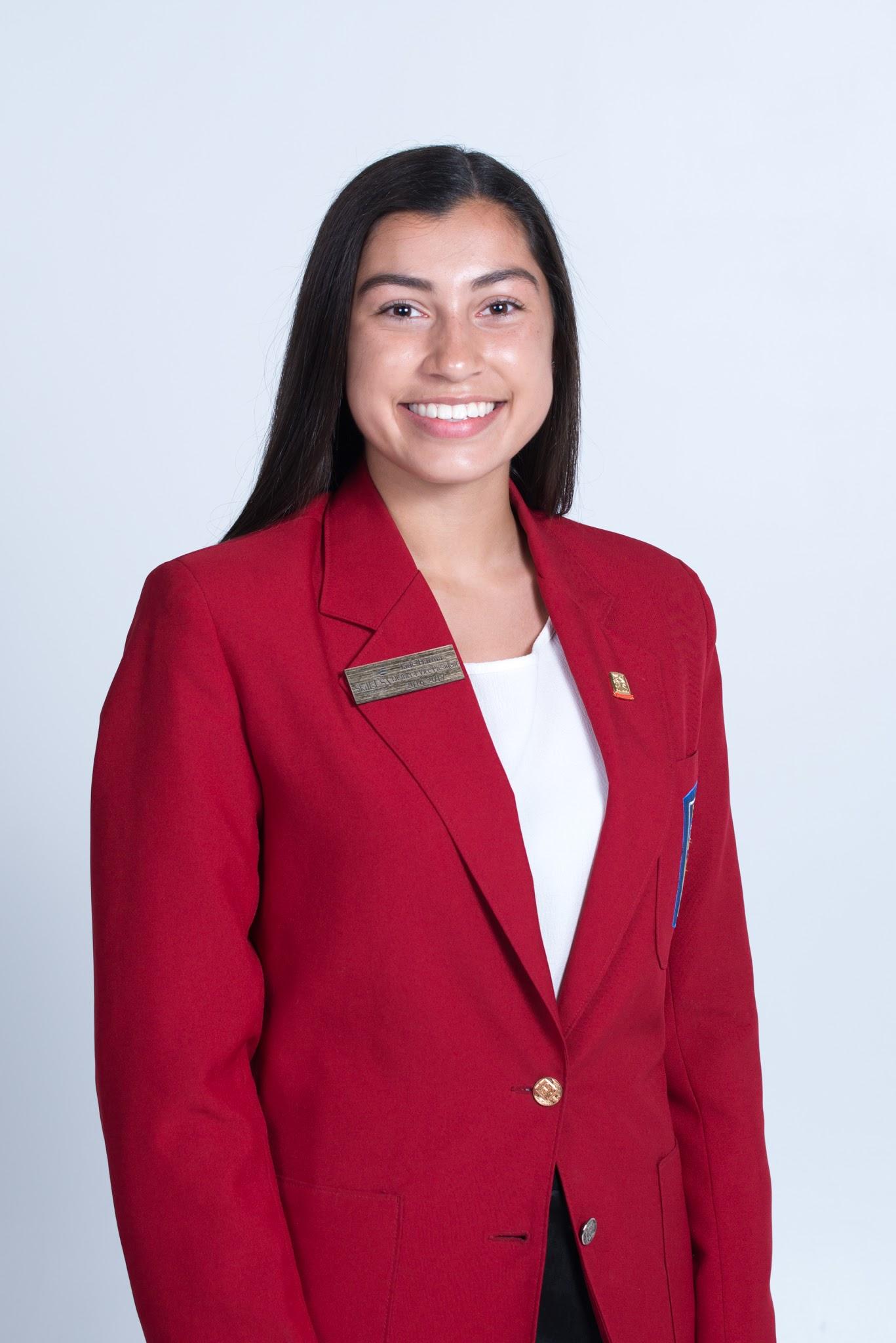 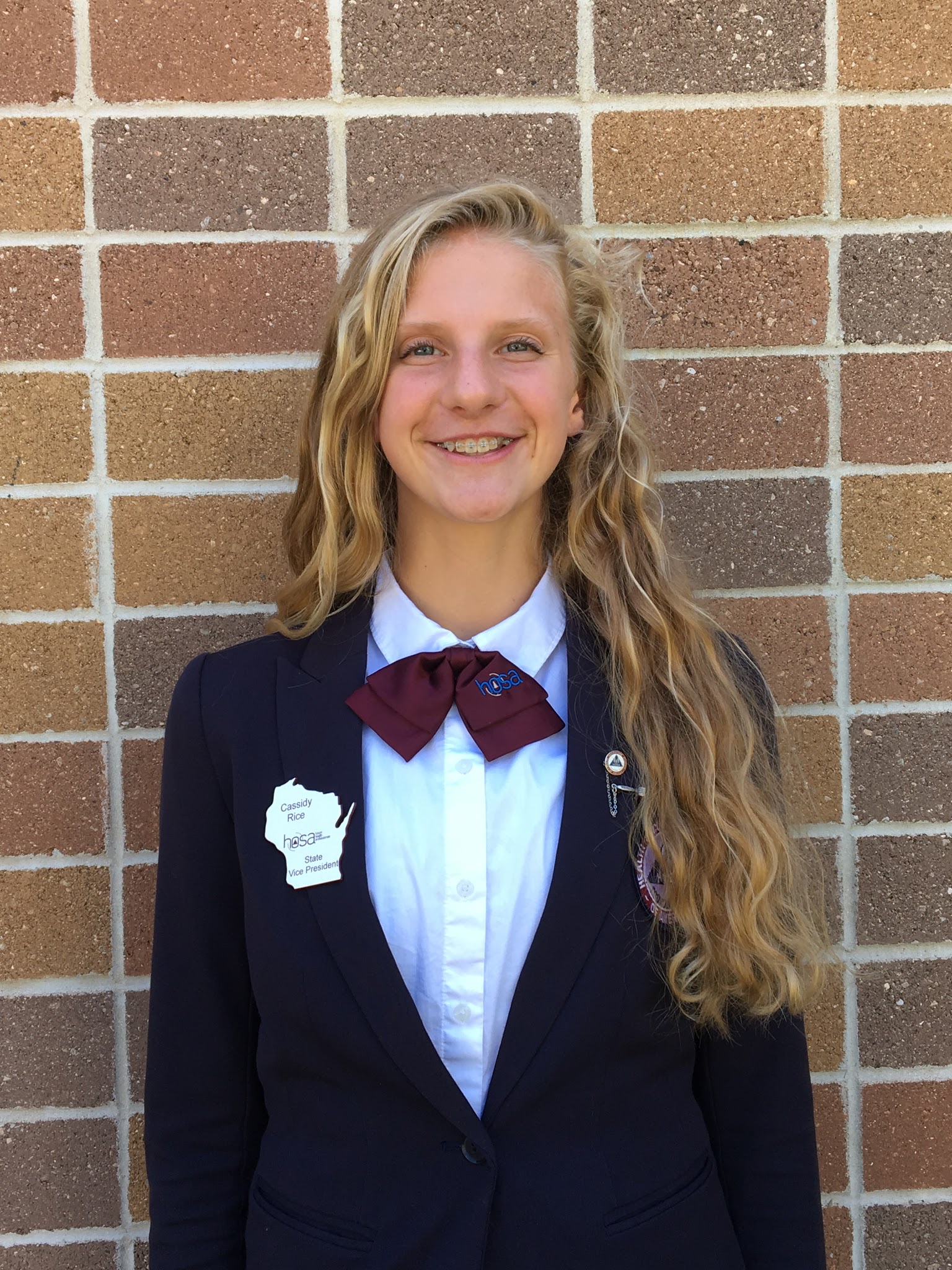 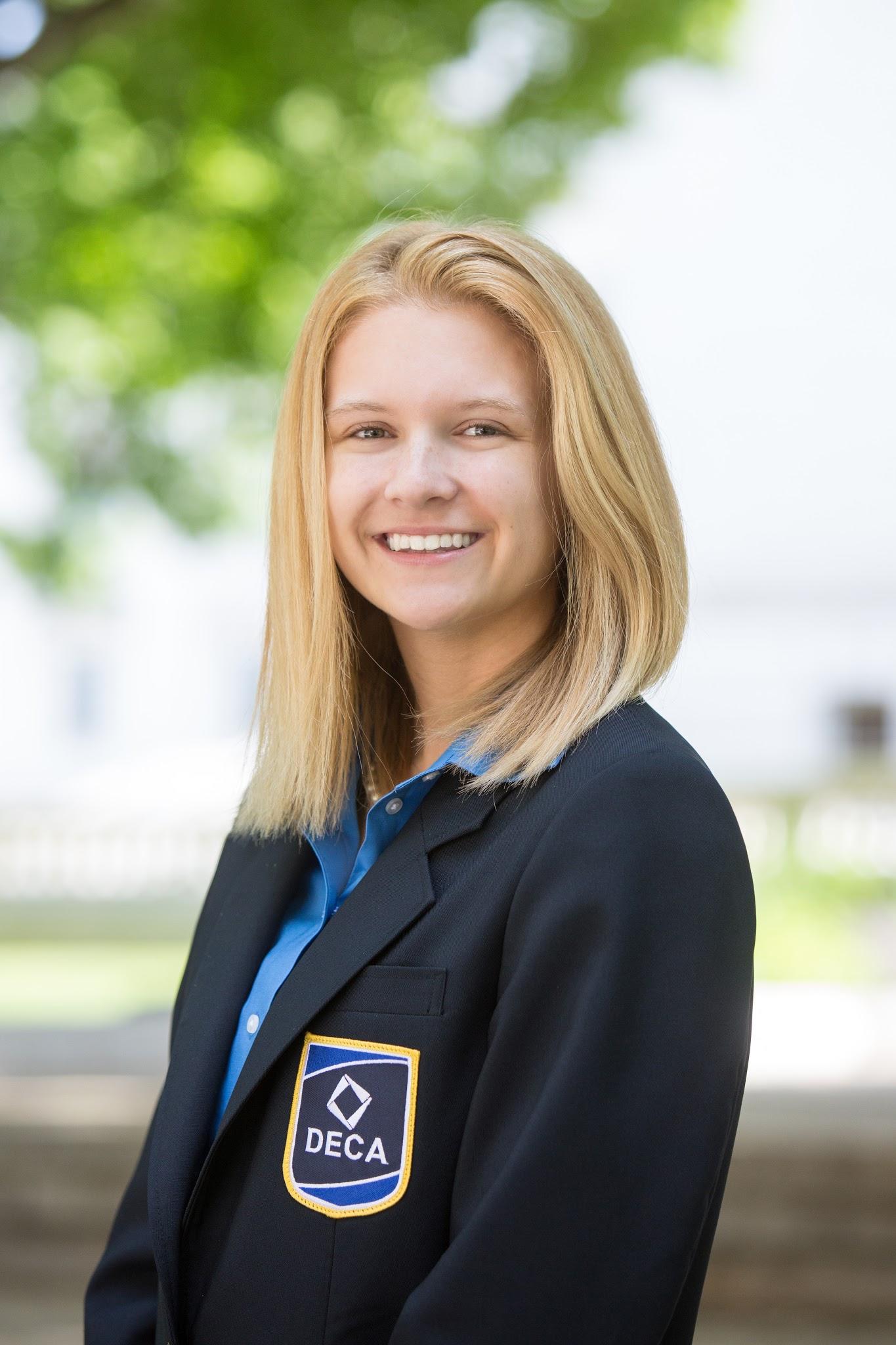 Jade Barma
Addie Kubitz
Cassidy Rice
For More Information
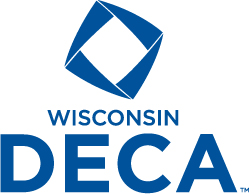 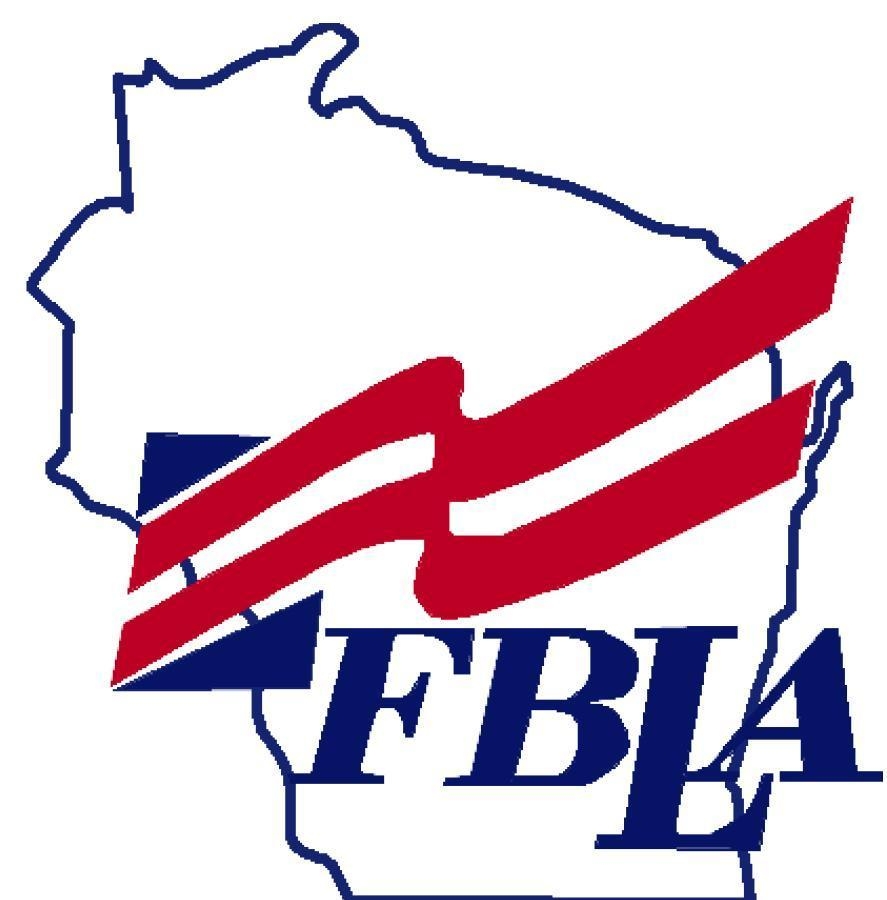 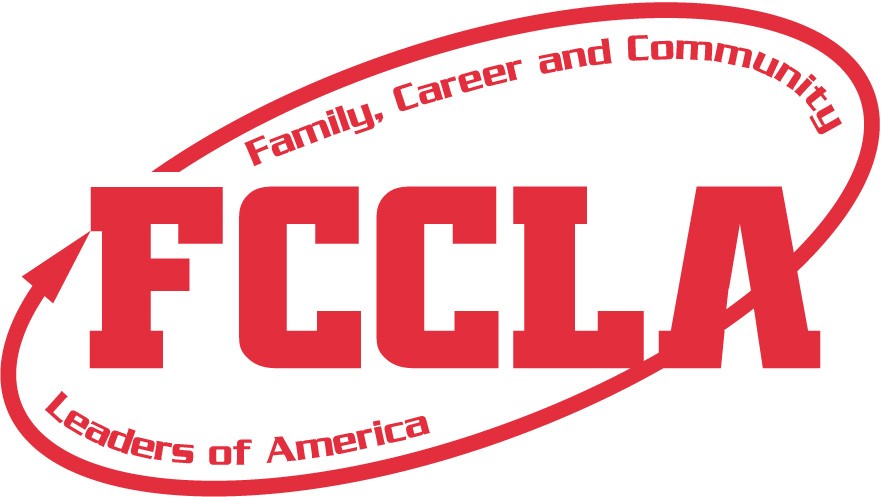 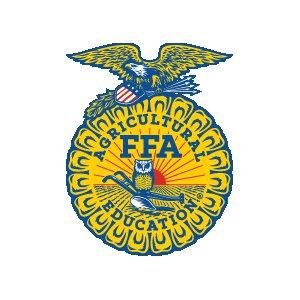 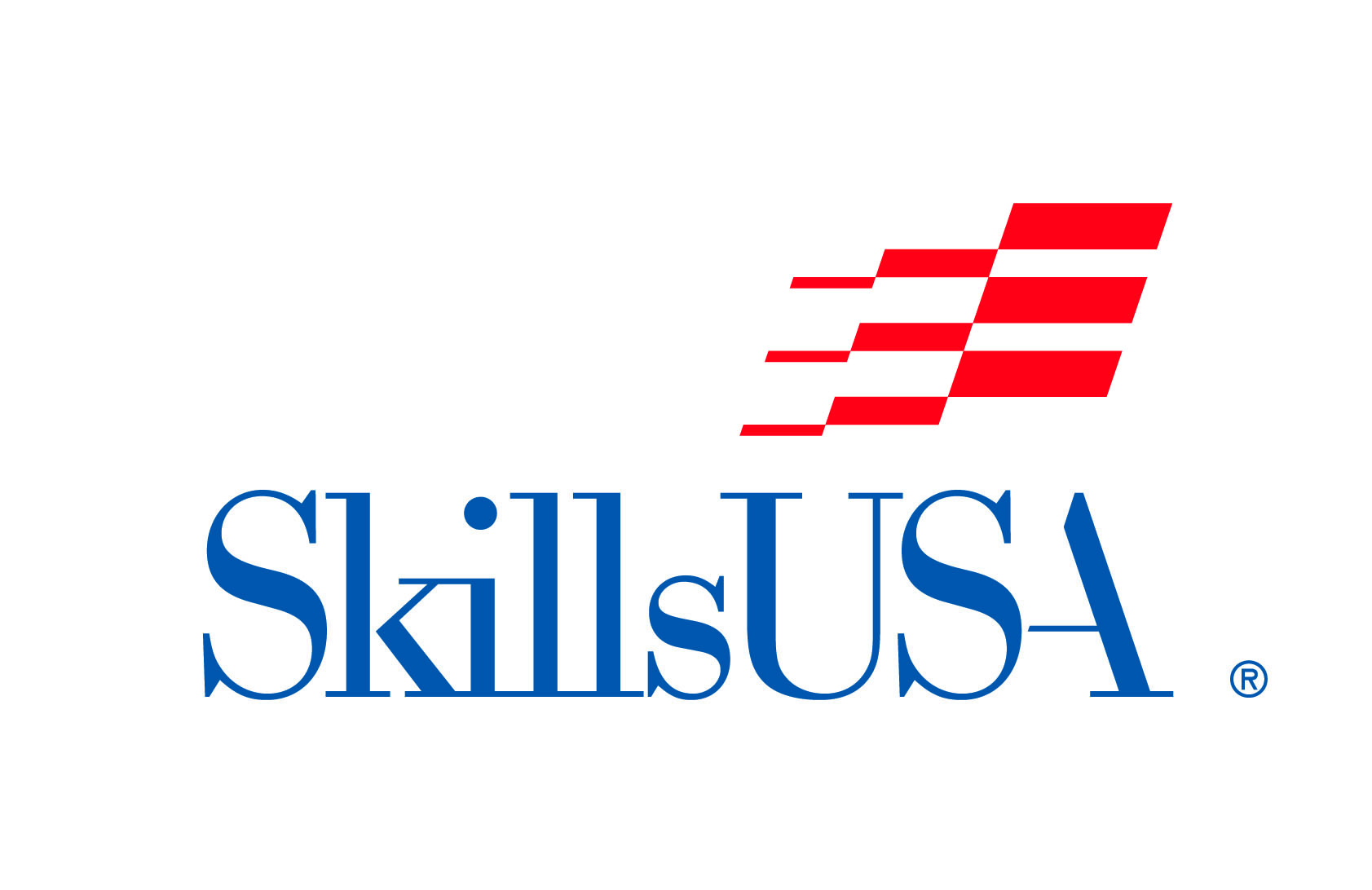 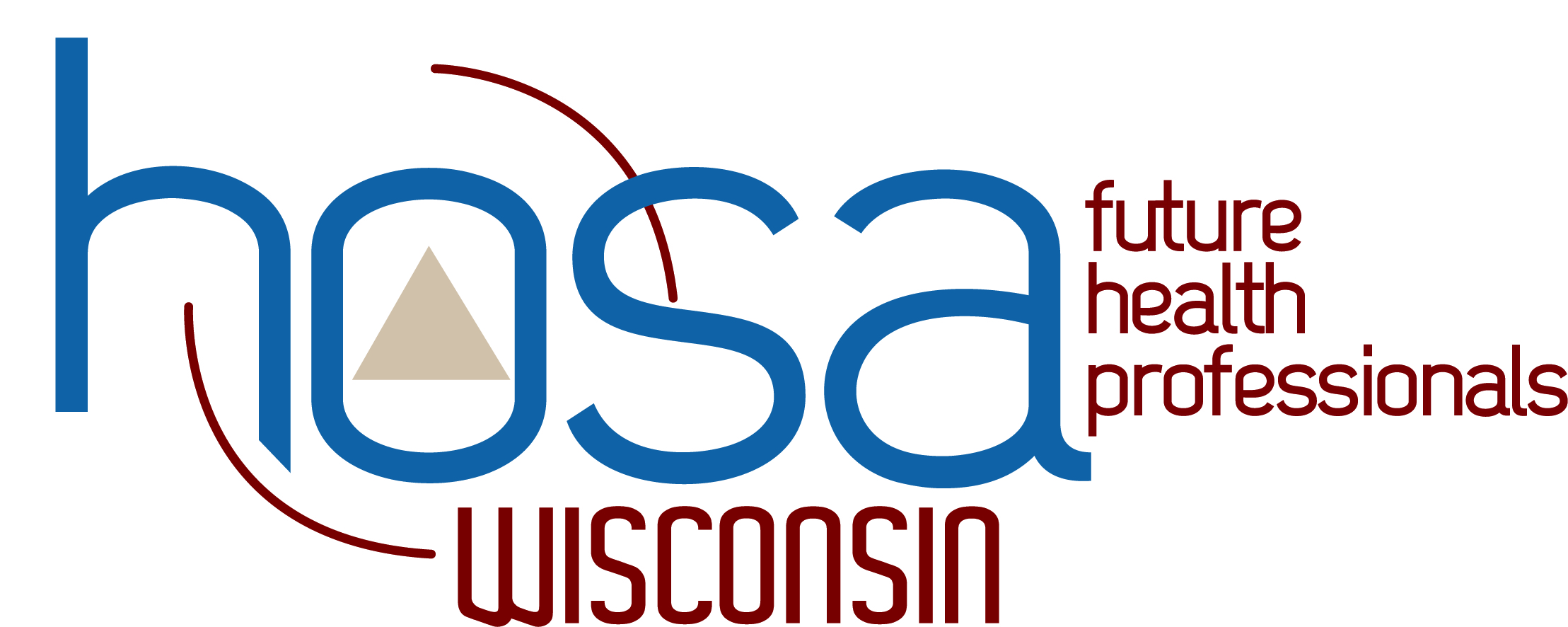 http://dpi.wi.gov/cte/ctso